Year 1
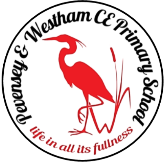 Year 1 – Animals including humans
Science
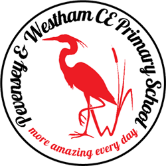 Learning sequence
1. Identify and name a variety of common animals including fish, amphibians, reptiles, birds and mammals
2. Identify and name a variety of common animals that are carnivores, herbivores and omnivores
3. Describe and compare the structure of a variety of common animals (fish, amphibians, reptiles, birds and mammals including pets)
4. Identify, name, draw and label the basic parts of the human body and say which part of the body is associated with each sense
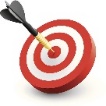 taste
smell
mammals amphibians
herbivore
carnivore
omnivore
Knowledge
Scientific enquiry and investigation
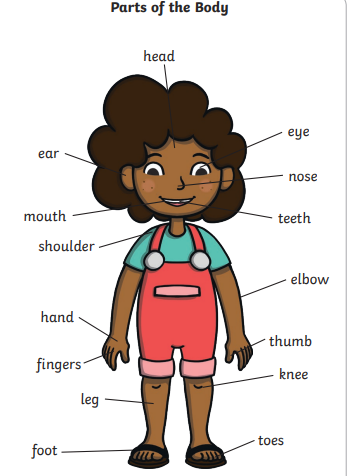 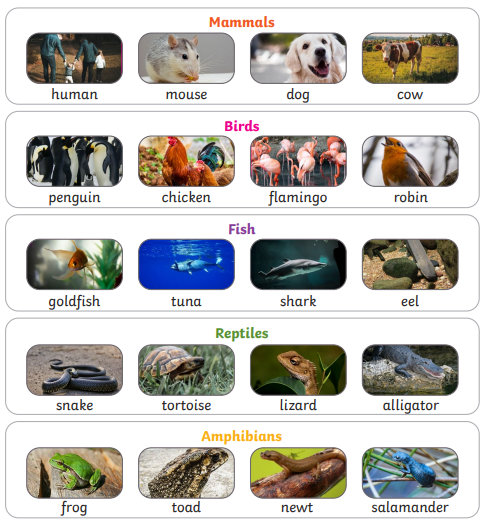 Vocabulary
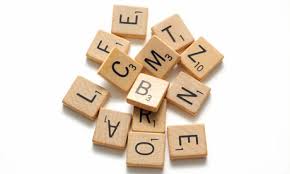 birds
fish
reptiles
sight
hearing
touch
Senses experiments
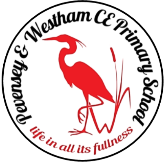 Year 1 – Plants
Science
Learning sequence
To identify and name a variety of common wild and garden plants, including deciduous and evergreen trees.
To identify and describe the basic structure of a variety of common flowering plants, including trees.
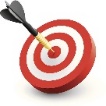 trunk               blossom 
petals               stem
deciduous trees
evergreen trees
habitat
budsroots	bulb
Scientific enquiry and investigation 
Plant own seed. Observe and record the changes over time.
Knowledge
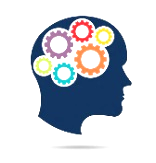 Vocabulary
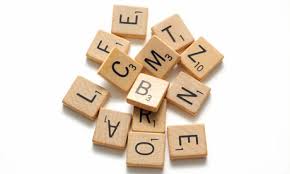 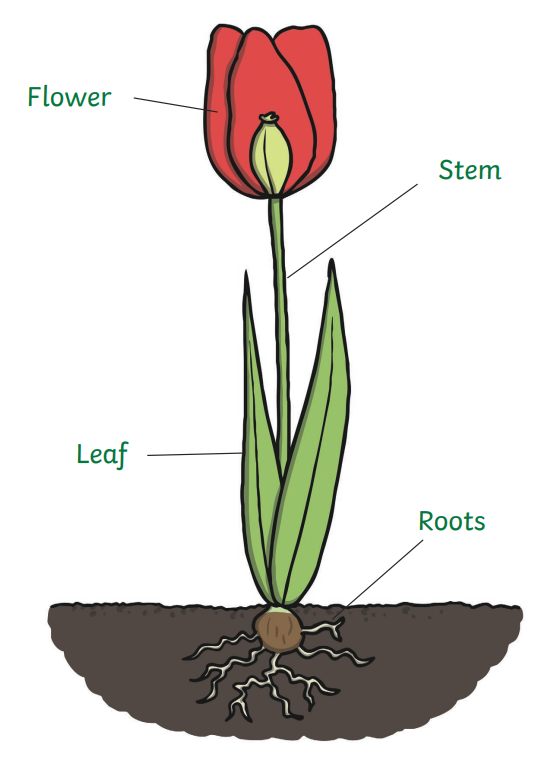 plants
environment 
leaves
fruit
flowers
branchesseed
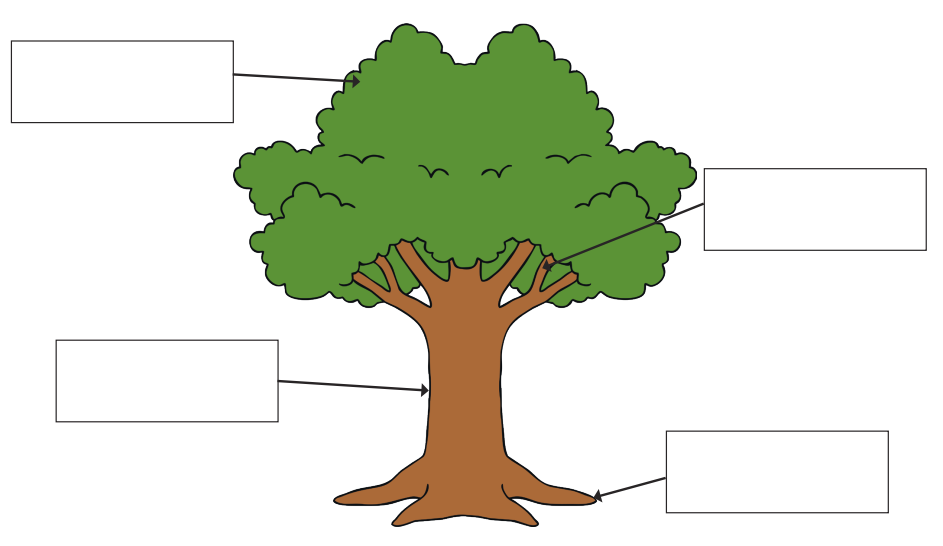 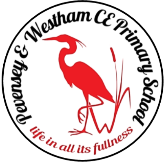 Year 1 – Everyday materials
Science
Learning sequence
To distinguish between an object and the material from which it is made.
To identify and name a variety of everyday materials, including wood, plastic, glass, metal, water, and rock.
To describe the simple physical properties of a variety of everyday materials.
To compare and group together a variety of everyday materials on the basis of their simple physical properties.
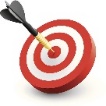 Scientific enquiry and investigation 
Design a house.Which materials would be best? Why?
(Connections with the weather).
Knowledge
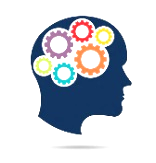 Vocabulary
object     rock
group     water
wood
plastic
brick
glass
metal
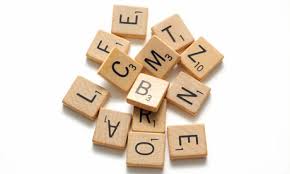 waterproof
hard / soft
stretchy / stiff
Shiny / dull
absorbent
fabric
foil
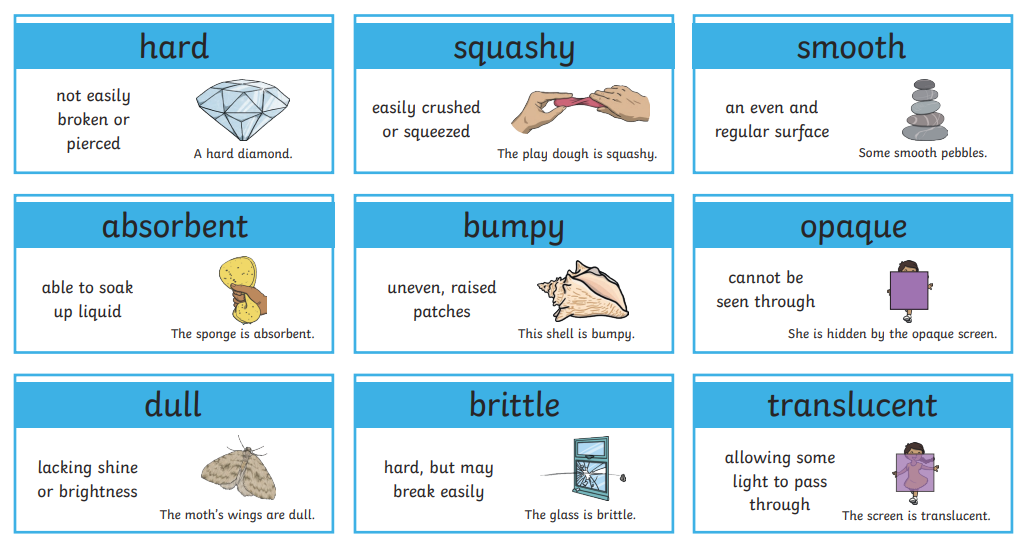 paper
elastic
rough/ smooth
materials
properties
bendy/ not bendy
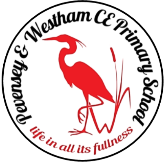 Year 1 – Seasonal changes
Science
Learning sequence
To observe changes across the 4 seasons.
To observe and describe weather associated with the seasons and how day length varies.
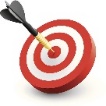 Scientific enquiry and investigation 
What happens to nature in different seasons?
Knowledge
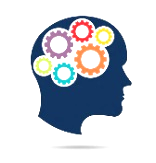 Vocabulary
seasons
weather
day
night
rain
cloud
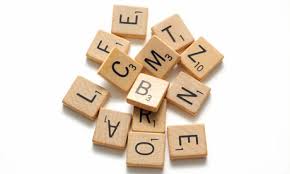 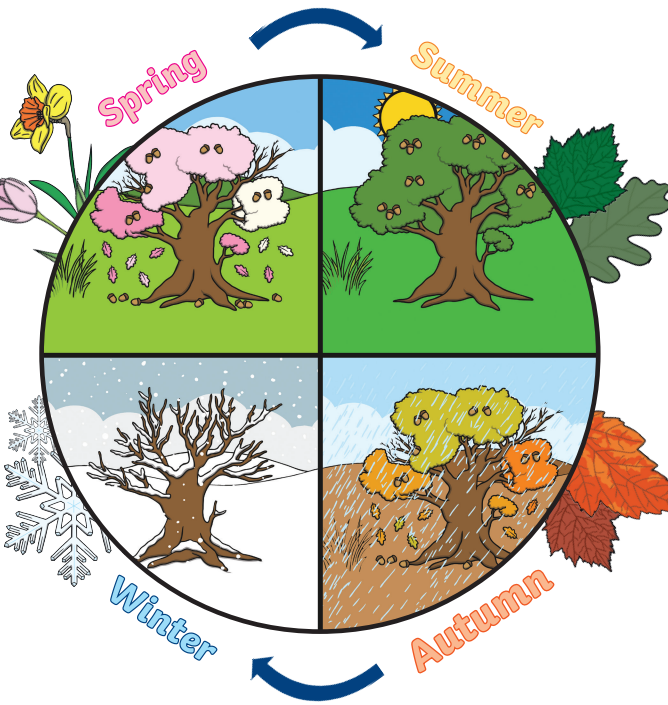 wind
snow 
spring
summer
autumn
winter
sun
moon
day length
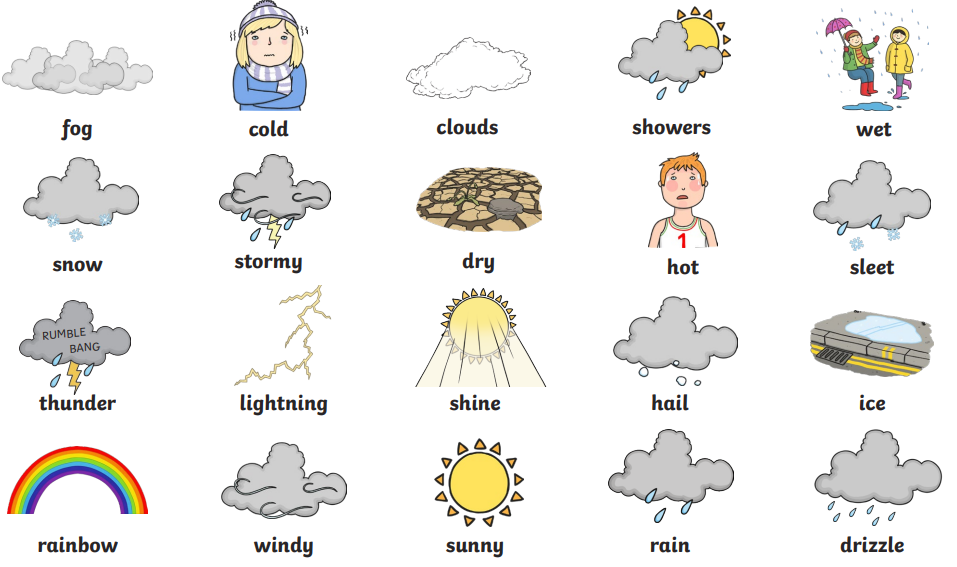 Year 2
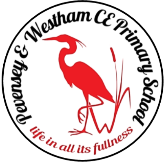 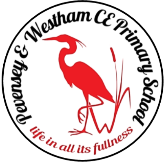 Year 2 – Uses of everyday materials
Science
Learning sequence
Identify and compare the suitability of a variety of everyday materials, for particular uses. 
Find out how the shapes of solid objects made from some materials can be changed by squashing, bending, twisting and stretching.

I can identify and discuss the uses of different everyday materials.
I know that materials can be used for more than one thing.
I know that different materials can be used for the same thing.
I can identify the properties of different materials and how they are suitable for their use.
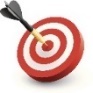 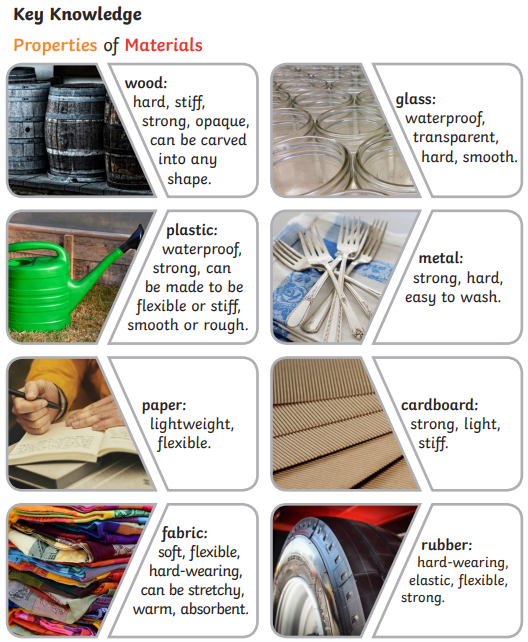 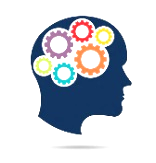 Vocabulary
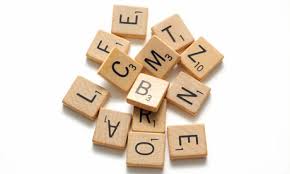 squashing
bending
twisting
stretching
rough 
smooth
hard 
soft
wood
metal
plastic
glass
brick
rock
cardboard
strong
material
property 
suitable
absorbent
waterproof
rigid
flexible 
transparent
translucent 
opaque
durable
lightweight
Scientific enquiry and investigation
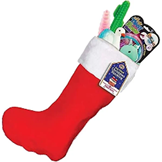 Which materials are best suited for a Christmas stocking, Santa’s boots and a Christmas tree decoration?
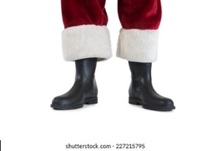 Year 2 – Plants
Science
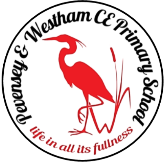 Learning sequence
Observe and describe different seeds. 
Observe and describe how seeds and bulbs grow into mature plants.
Take measurements and record observations in tables
Investigate what plants need to grow and stay healthy.
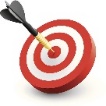 Scientific enquiry and investigation
Knowledge
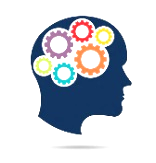 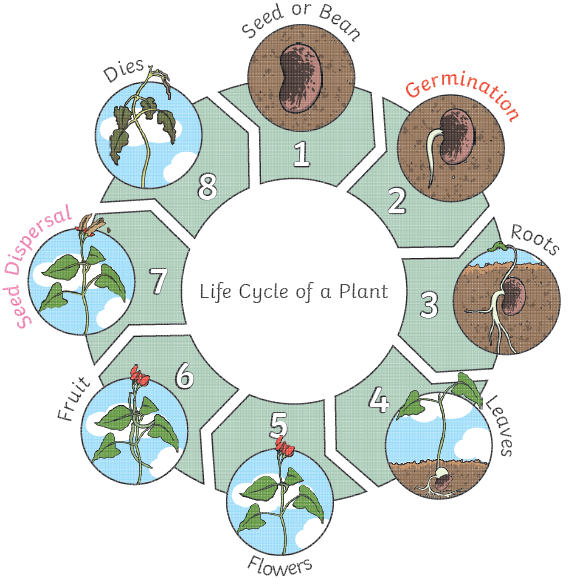 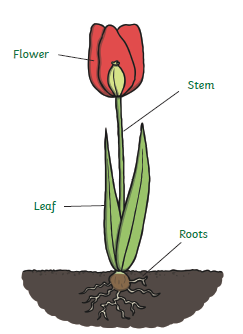 Vocabulary
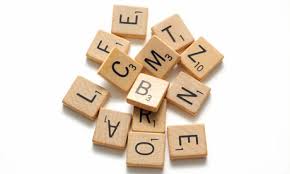 growth 
germinate
sprout 
light  
temperature 
reproduce 
lifecycle
deciduous trees
evergreen tress
leaf 
flower 
petals 
fruit
bulb 
seed 
roots 
trunk  
branches
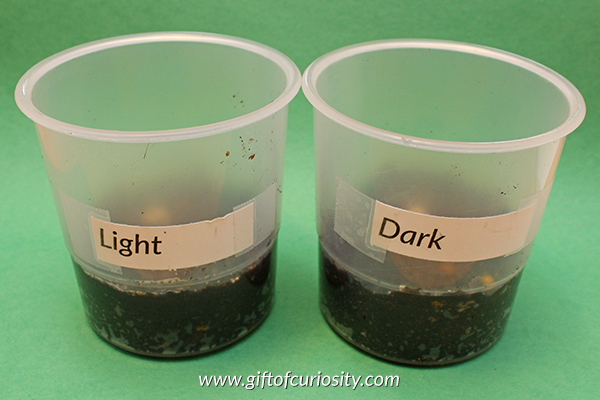 Do plants need light so that they can grow?
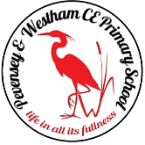 Science
Year 2 – Living things and their habitats
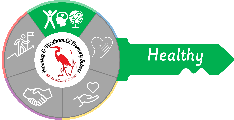 Learning sequence
1)  Compare differences between living and non-living things. 
2) Understand what a habitat is and name a variety of habitats. 
3) Identify and name a variety of animals within different habitats. 
4) Understand how some animals are suited to live in their habitats.
5) Recognise different food chains
6) Understand how humans can impact animals’ habitats.
habitat
microhabitat 
adaptation 
rainforest
polar region
depend
survive
living


life processes
dead
food chain 
food source
prey
predator  
climate
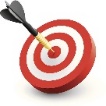 ocean
desert
food
animal 
plant
woods
Knowledge
Scientific enquiry and investigation
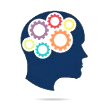 polar region
rainforest
ocean
desert
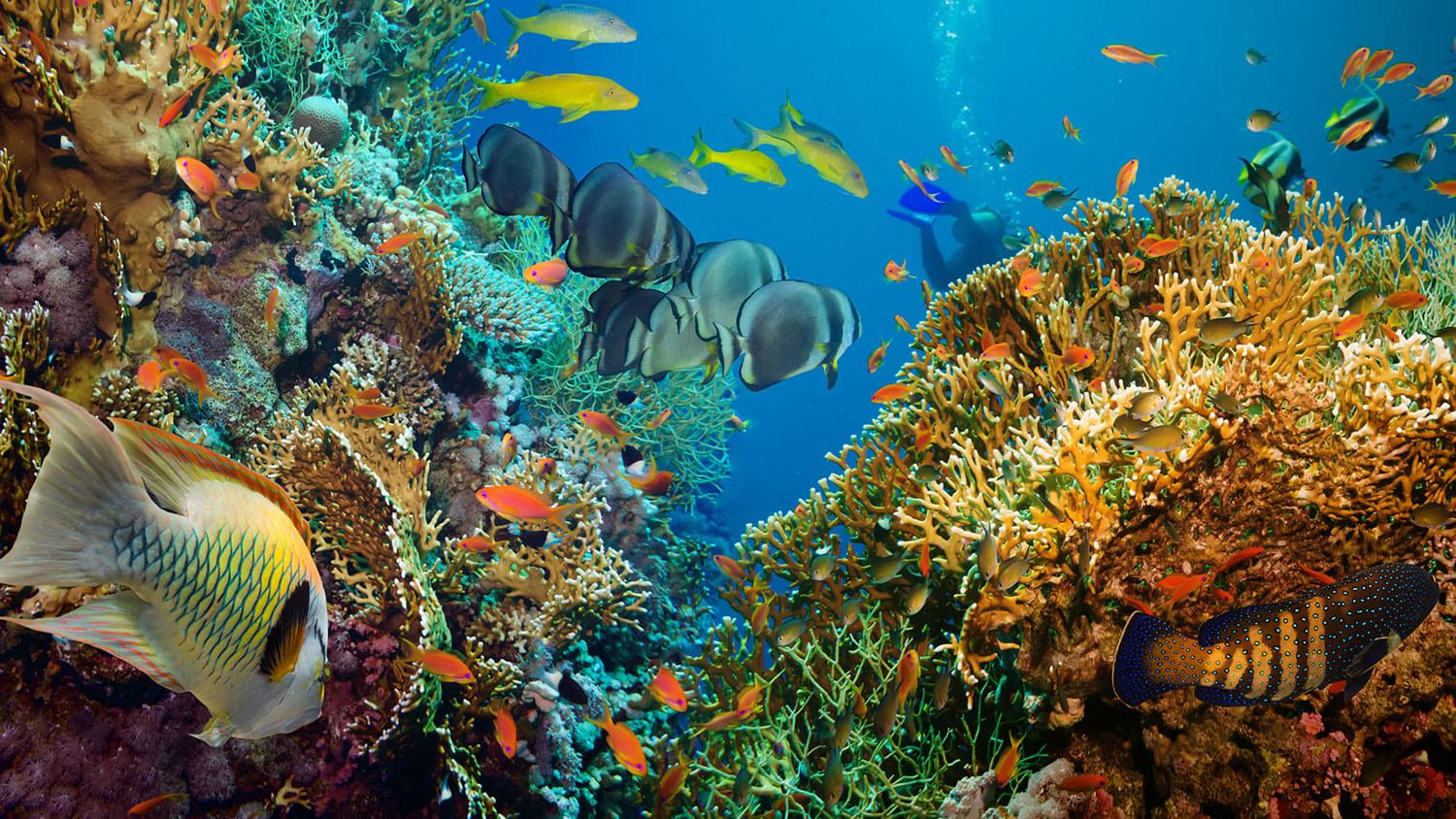 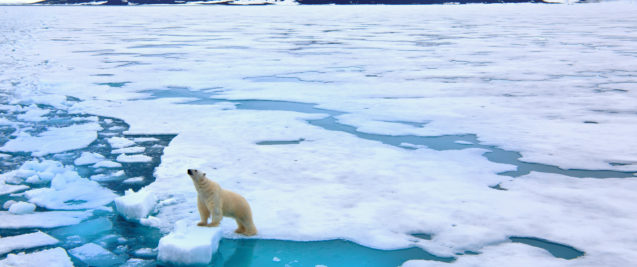 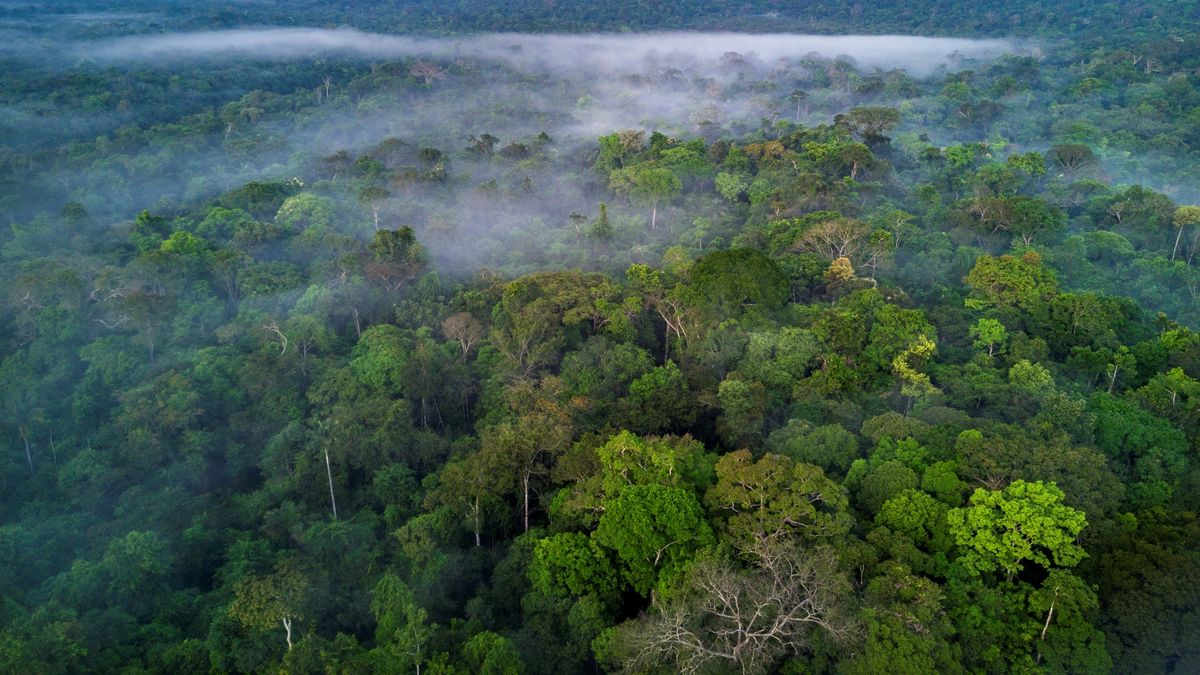 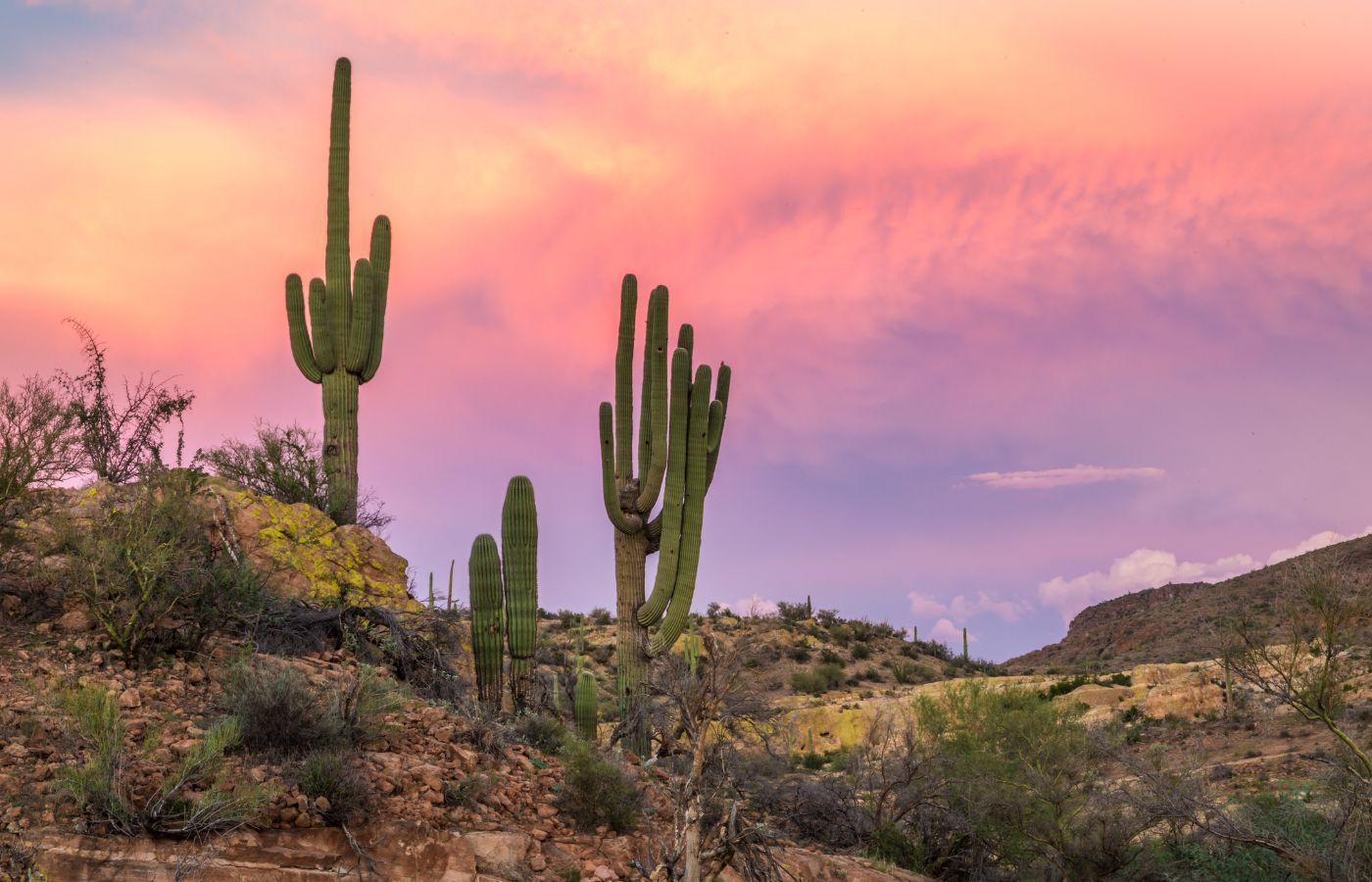 Vocabulary
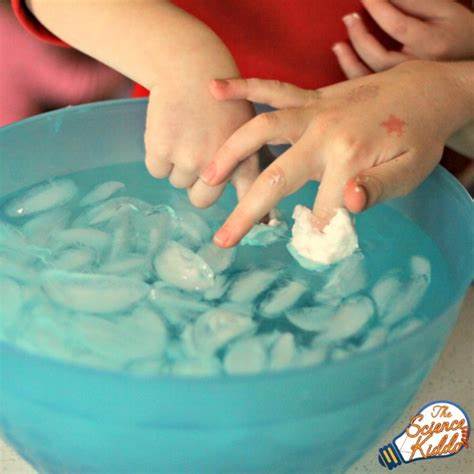 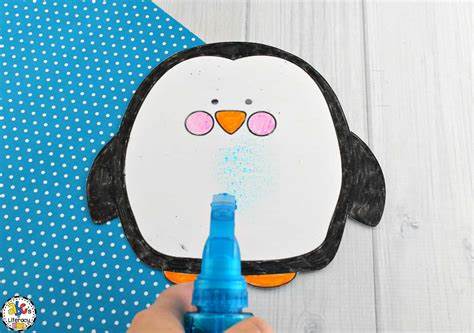 food chain
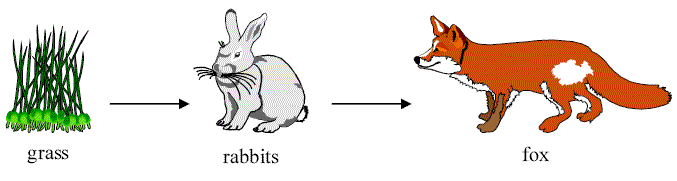 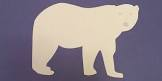 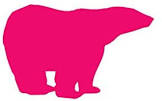 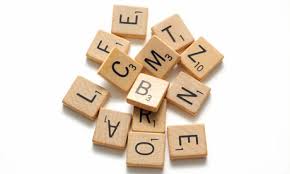 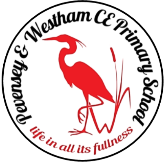 Science
Year 2 – Animals including humans
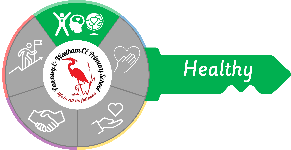 Learning sequence
Understand that living things need water, food and air to survive. 
Understand and explain the life cycle of humans. 
Understand and explain the life cycle of animals. 
Describe the importance for humans of exercise.
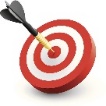 amphibians
birds
fish
mammals
reptiles
animal
diet
living  
non-living 
human   
balanced 
exercise 
offspring
life-cycle
growth
develop  
live young  
pulse  
heart rate
survive
Knowledge
Scientific enquiry and investigation
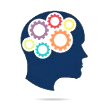 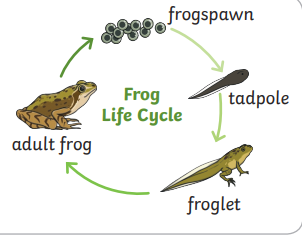 Vocabulary
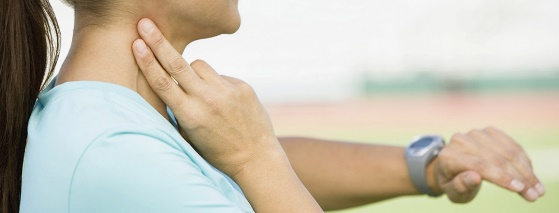 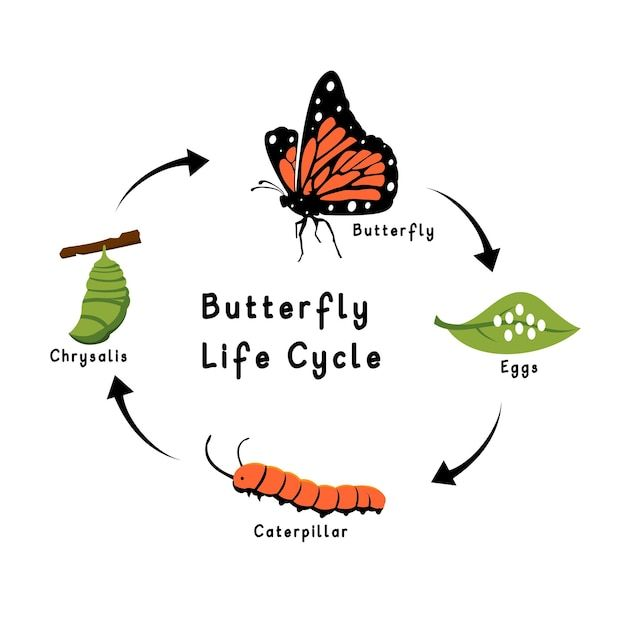 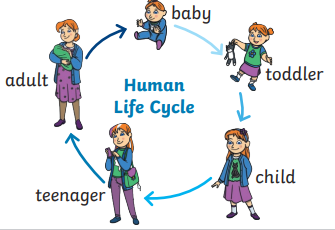 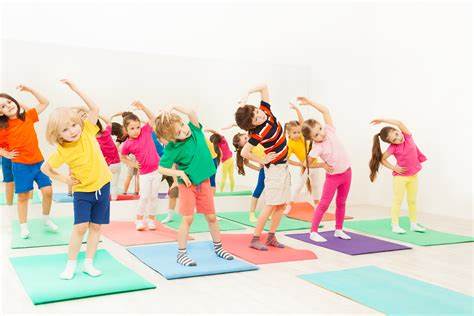 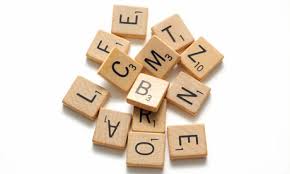 Year 3
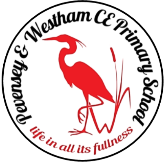 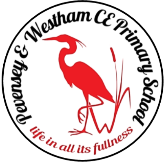 Science
Year 3 – Light
Learning sequence
Recognise that they need light in order to see things and that dark is the absence of light
Notice that light is reflected from surfaces
Recognise that light from the sun can be dangerous and that there are ways to protect their eyes
Recognise that shadows are formed when the light from a light source is blocked by an opaque object
Find patterns in the way that the size of shadows change.
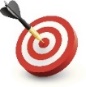 reflect
reflective
reflection
transparent translucent
opaque
shadow 
blocked
light source
mirror
beams
UV Ultra Violet
Scientific enquiry and investigation 
What happens to the height of a shadow when the light source is further away from the object?
Knowledge
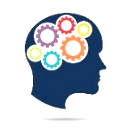 Vocabulary
Light, Shadows, Mirror, Reflective, Dark, Reflection
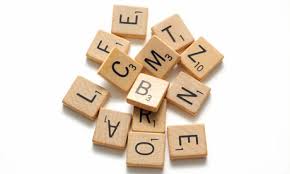 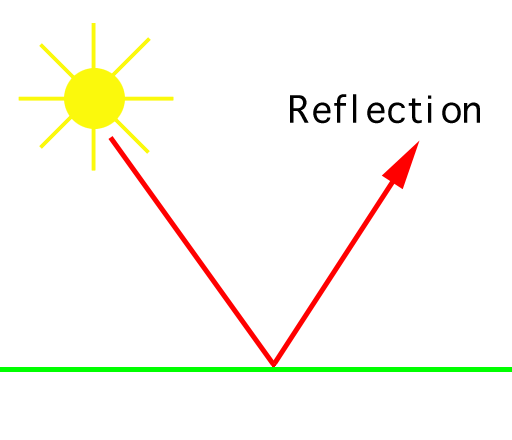 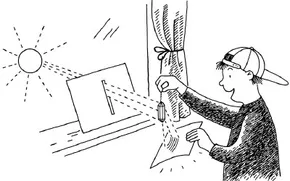 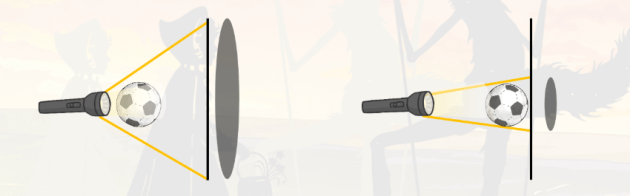 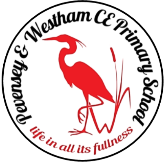 Science
Year 3 – Forces and magnets
Learning sequence
Notice that some forces need contact between two objects by identifying the different types of forces acting on objects. 
Compare how things move on different surfaces
Notice that magnetic forces can act at a distance and attract some materials and not others
Compare and group materials according to whether they are magnetic
Observe how magnets attract or repel each other and attract some materials and not others
Describe magnets as having two poles and to predict whether two magnets will attract or repel each other, depending on which poles are facing
Observe how magnets attract or repel each other and attract some materials and not others
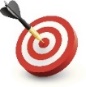 Knowledge
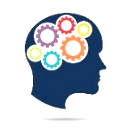 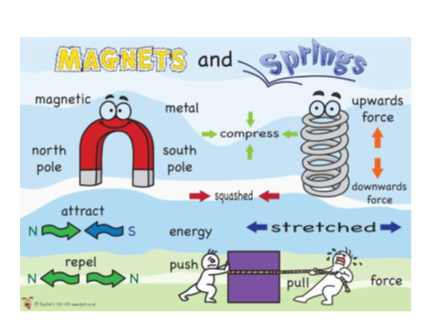 Vocabulary
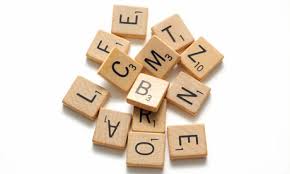 Scientific enquiry and investigation
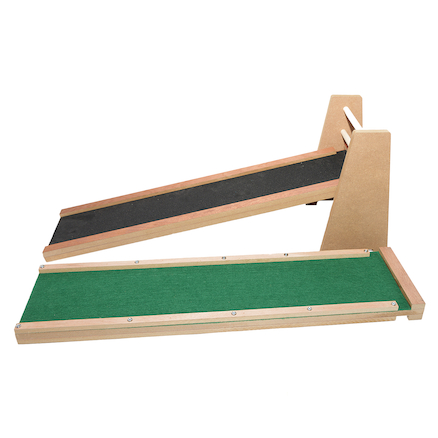 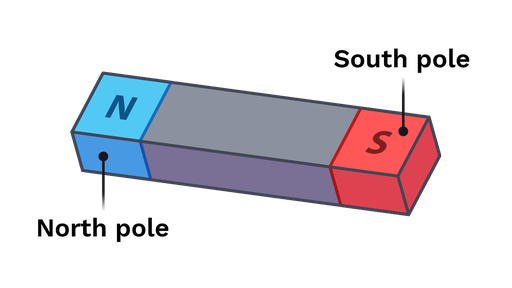 friction
forces
investigation
magnetic force
gravity
fair test
north
south
push/repel 
pull /attract
magnet
poles
How does surface material effect how far a car travels on a ramp?
How does the type of magnet effect how many paperclips it can hold?
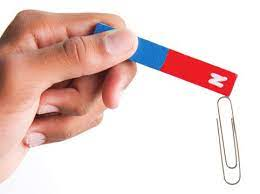 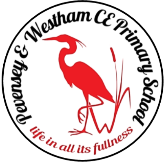 Science
Year 3 – Rocks
Learning sequence
Compare and group together different kinds of rocks on the basis of their appearance and simple physical properties
Describe in simple terms how fossils are formed when things that have lived are trapped within rock
Recognise that soils are made from rocks and organic matter.
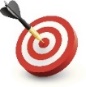 rock
ground
environment
lava
layers 
soil 
mountains
volcano
volcanoes
metamorphic
sedimentary
igneous
fossils 
magma
crystals
permeable
impermiable
organism
Scientific enquiry and investigation 
How permeable are different types of rocks and soil?
Knowledge
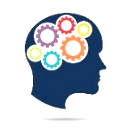 Vocabulary
Light, Shadows, Mirror, Reflective, Dark, Reflection
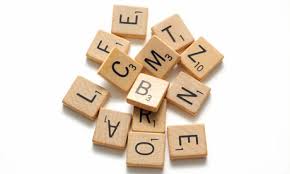 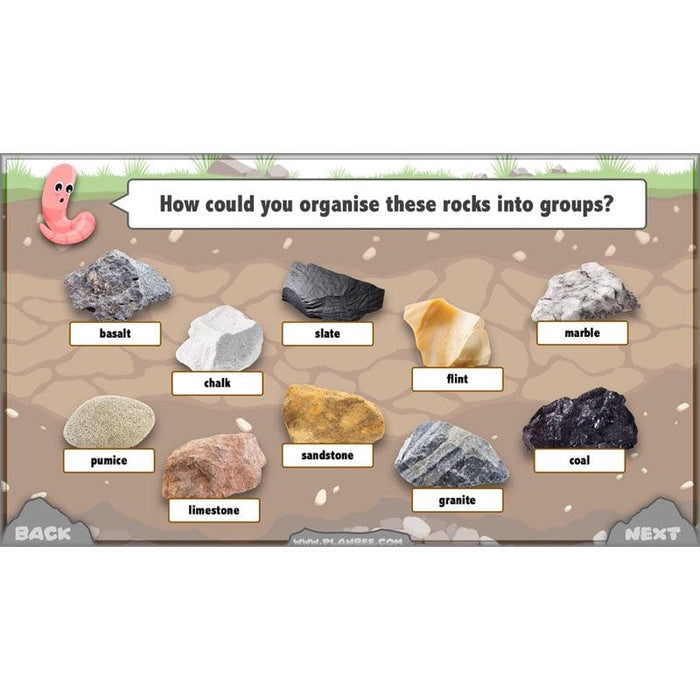 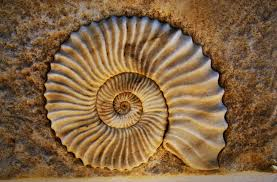 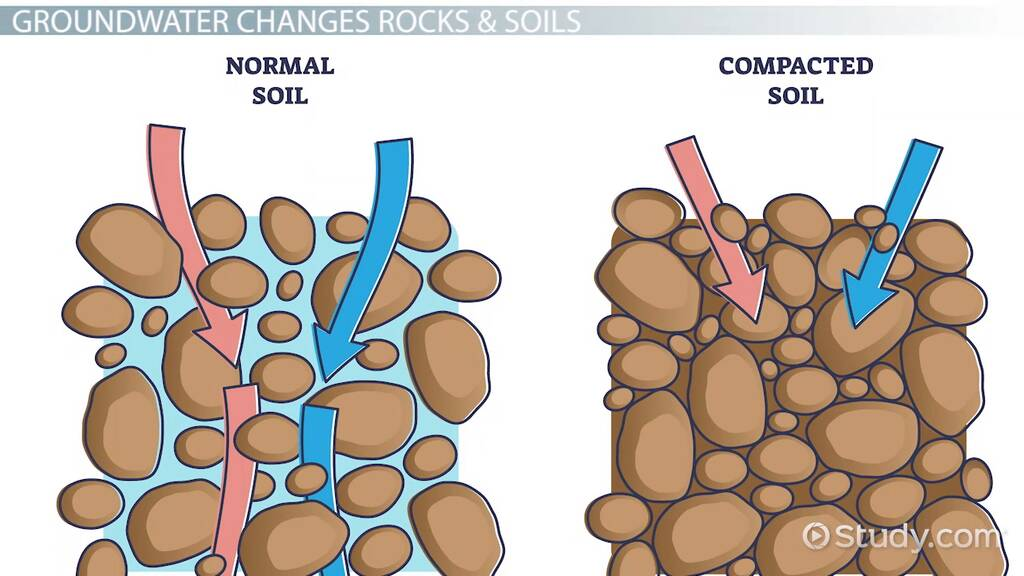 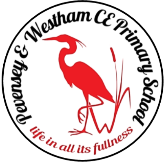 Science
Year 3 – Animals including humans
Learning sequence
Recap session covering herbivore, carnivore, omnivore, producer, predator and prey
Identify that animals including humans need the right amount of nutrition and that they cannot make their own food and get nutrition from what they eat.
Identify that humans and some other animals have skeletons and muscles for support, protection and movement. .
Group animals with and without skeletons (vertebrates and invertebrates) and discus what humans would be like without a skeleton.
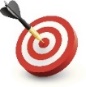 Vocabulary
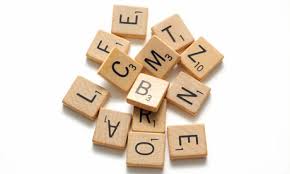 Scientific enquiry and investigation 
How can we classify and group animals?
Knowledge
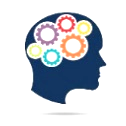 vitamins
minerals
nutrition
skeleton
support
protect
move
reptile
amphibian
insect
vertebrate
invertebrate
protein
carbohydrate
herbivore
carnivore
omnivore
producer
predator
prey
mammal
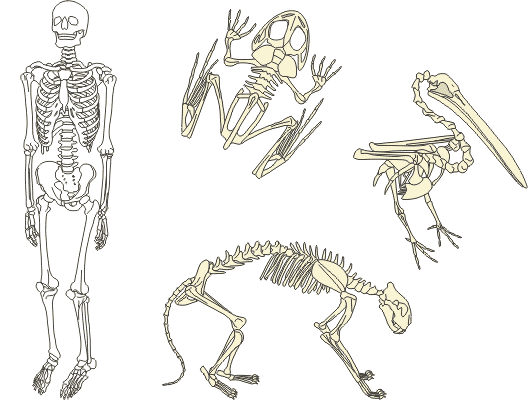 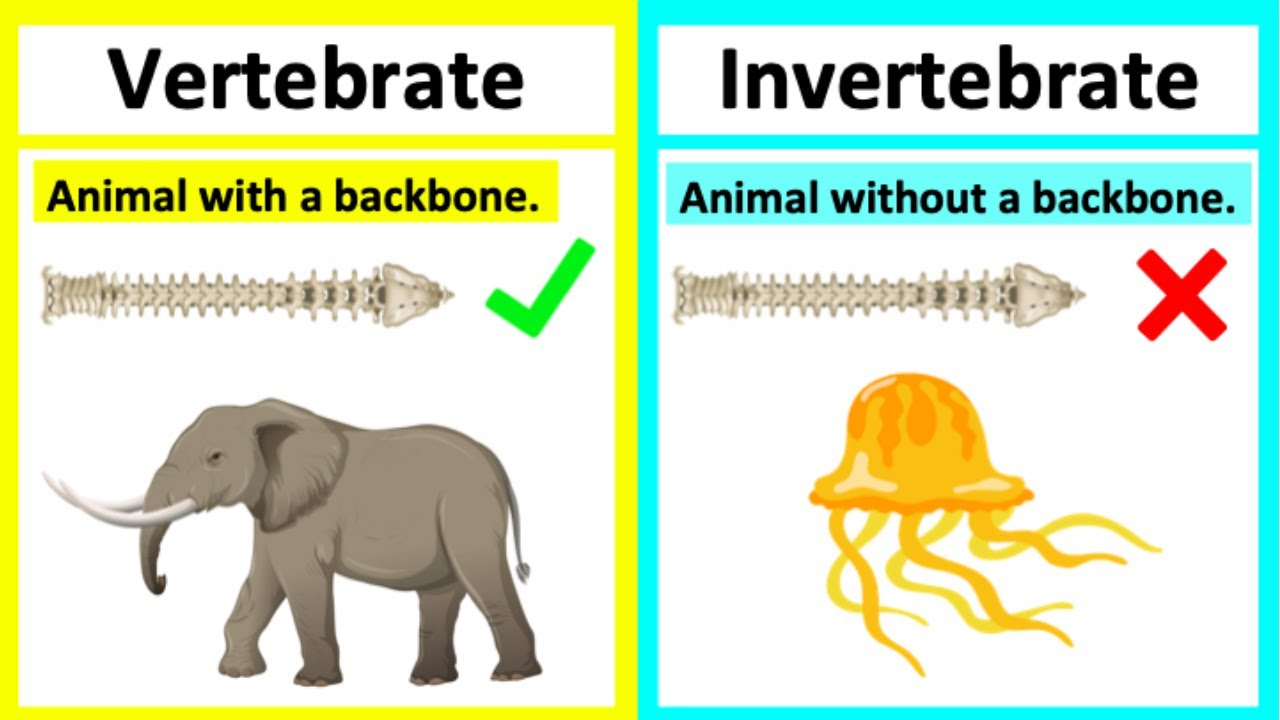 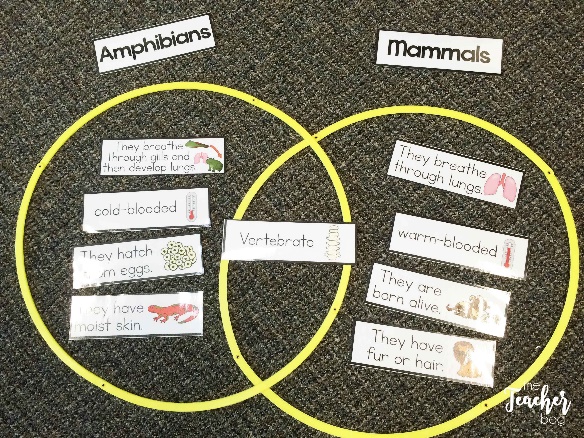 Science
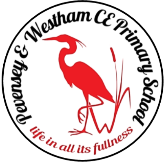 Year 3 – Plants
Learning sequence
Identify and describe the functions of different parts of flowering plants:
Set up an investigation to find out what plants need to grow well.
Record my observations and give reasons for my findings.
Explore the requirements of plants for life and growth and how they vary from plant to plant.
Investigate the way in which water is transported within plants
Explore the life cycle of flowering plants, including pollination, seed formation and seed dispersal
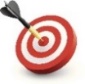 stem
leaves
roots
flower
growth  germinate
light
temperature 
reproduce  lifecycle 
air  
water
soil
transportation nutrients 
reproduction 
seed formation seed dispersal pollination
Knowledge
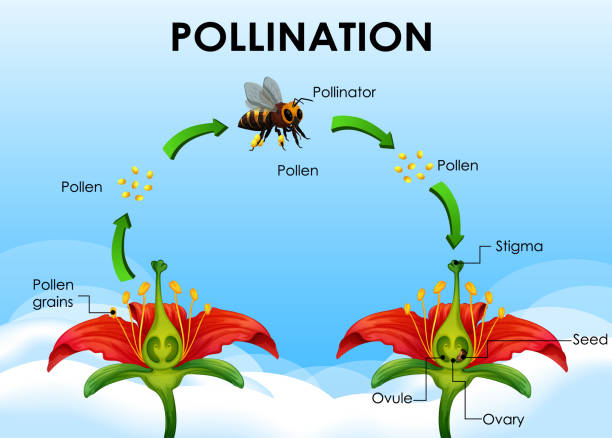 Scientific enquiry and investigation 
What does a plant need to germinate and grow?
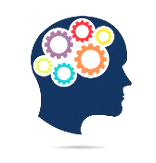 Vocabulary
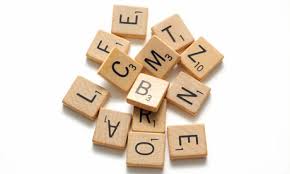 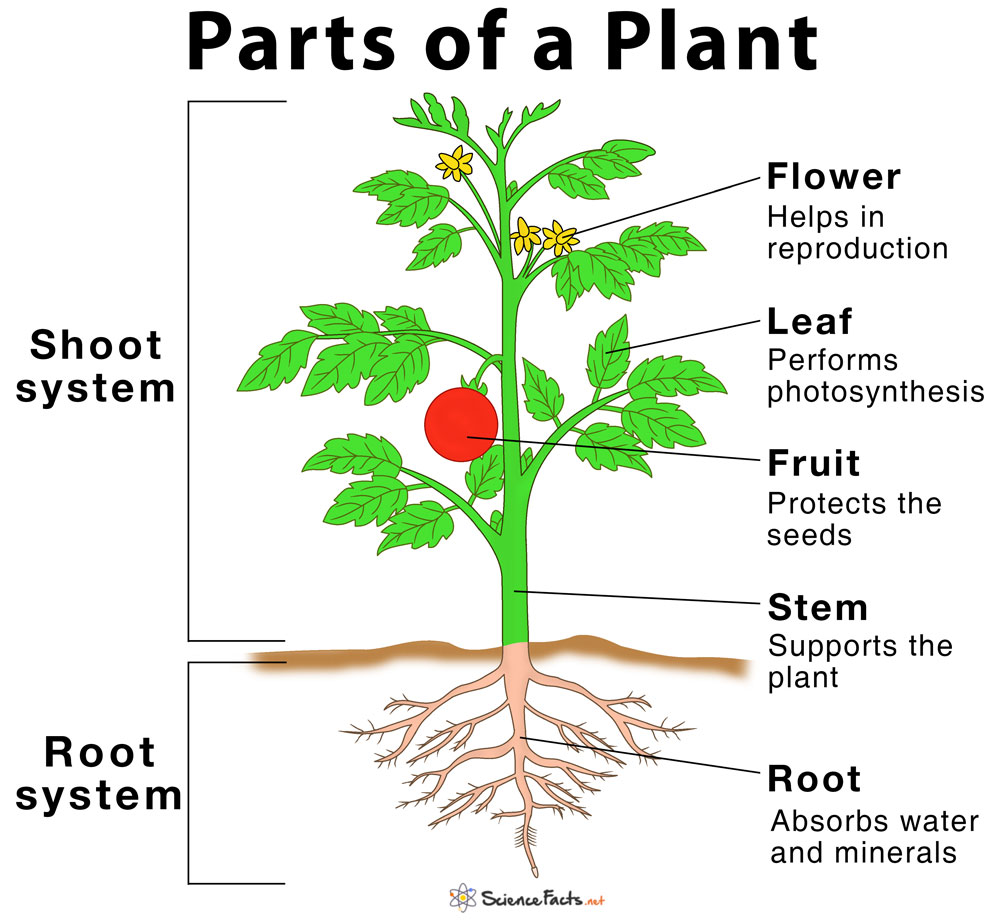 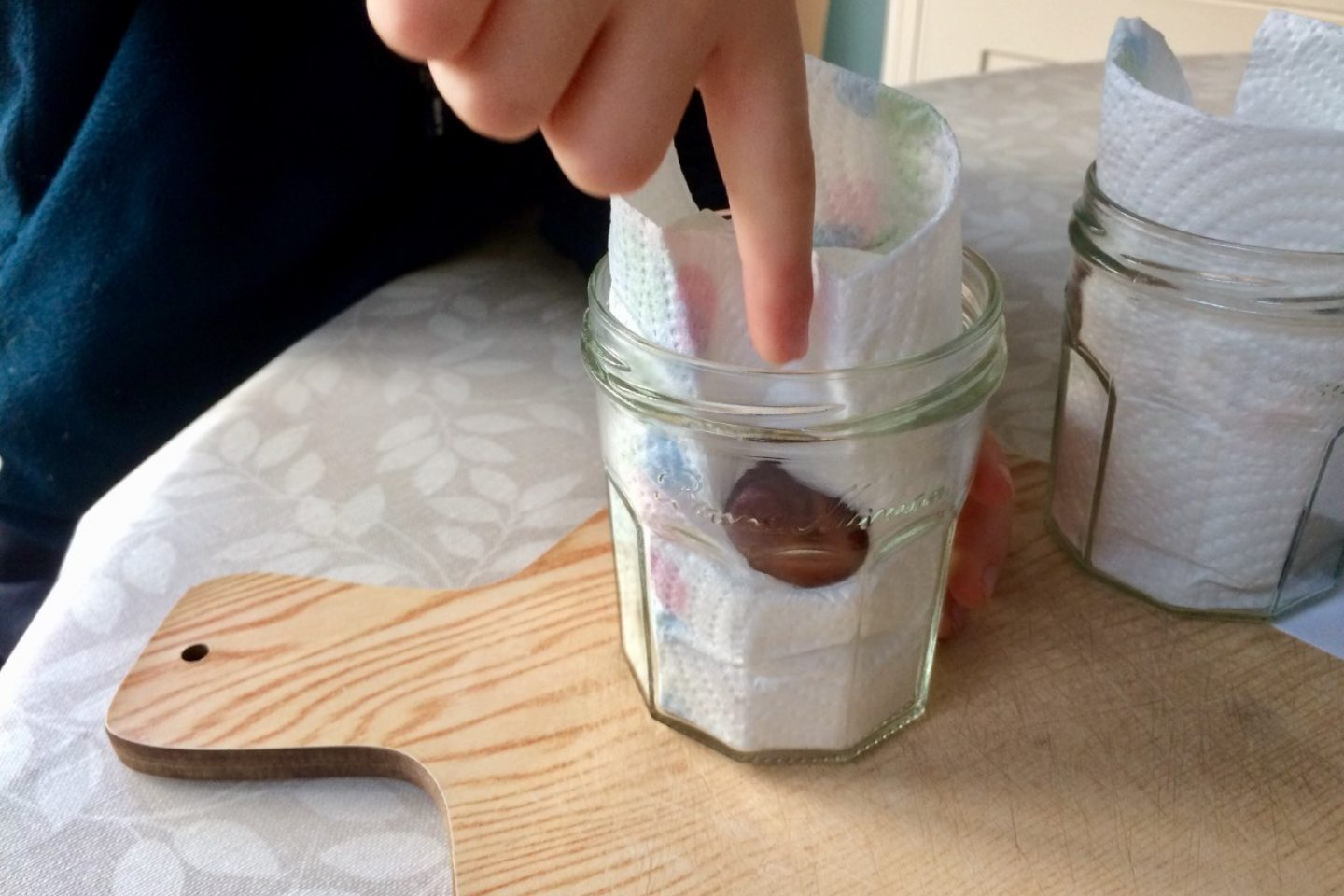 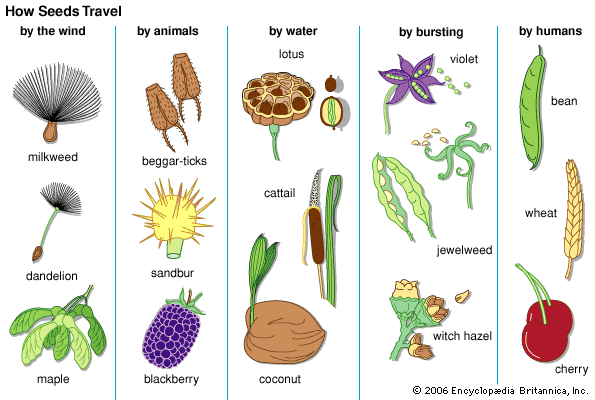 Year 4
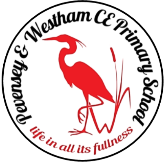 Science
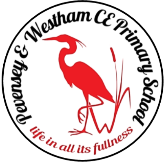 Year 4 – Sound
Learning sequence
Identify how sounds are made, associating some of them with something vibrating.
Recognise that vibrations from sounds travel through a medium to the ear.
Find patterns between the pitch of a sound and features of the object that produced it.
Find patterns between the volume of a sound and the strength of the vibrations that produced it.
Recognise that sounds get fainter as the distance from the sound source increases.
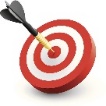 Knowledge
Investigation 
Investigate how I can change the pitch of an instrument.
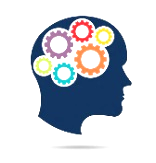 Vocabulary
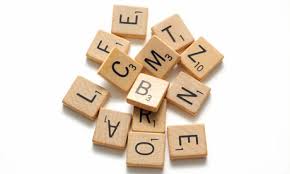 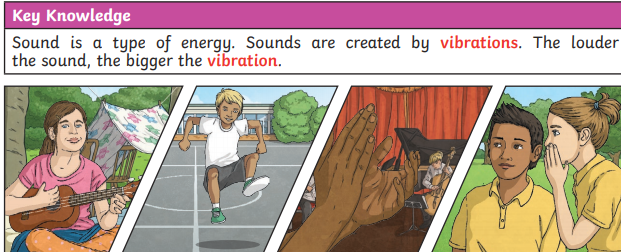 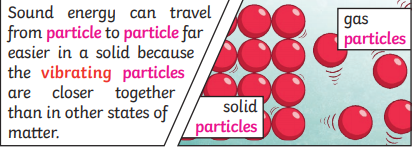 particles
soundproof
absorb
vacuum
eardrum
cochlea
vibration
sound wave
volume
amplitude
pitch
sound
loud
quiet
ear
distance
high 
low
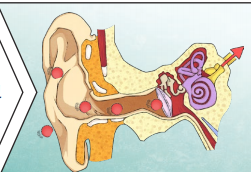 Science
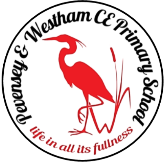 Year 4 – Animals including humans
Learning sequence
Describe the simple functions of the basic parts of the digestive system in humans.
Identify the different types of teeth in humans and their simple functions.
Compare the different teeth of carnivores and herbivores and suggest reasons for their differences. 
Find out what damages teeth and how to look after them.
Construct and interpret a variety of food chains, identifying producers, predators and prey.
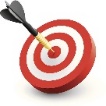 Scientific enquiry and investigation 
Exploring the different skeletal structures of mammals.
Knowledge
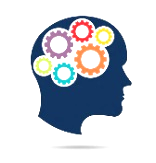 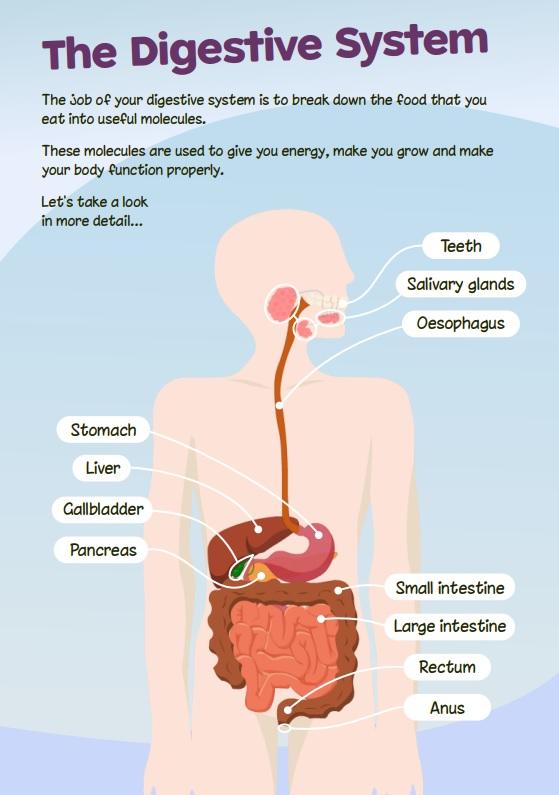 Vocabulary
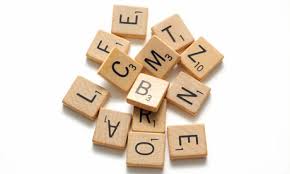 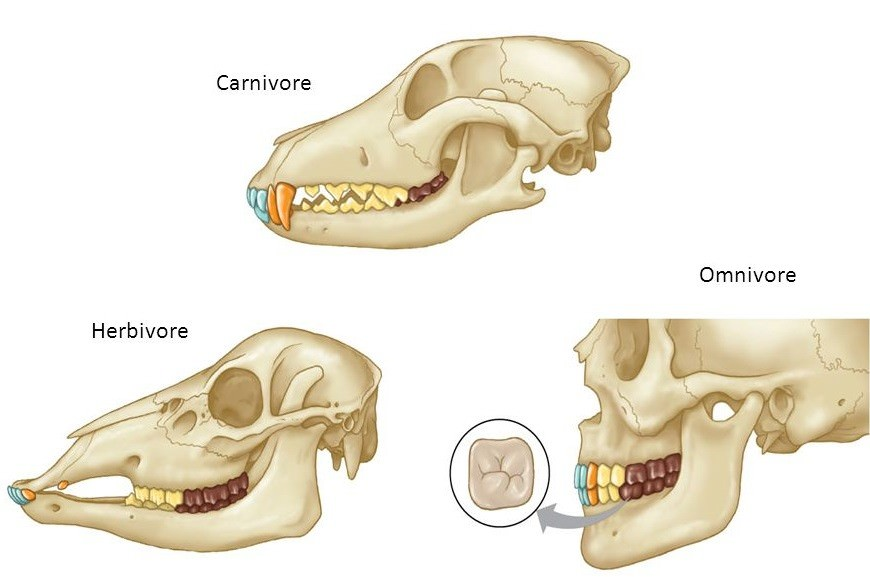 herbivore
carnivore
omnivore
producer
predator
prey
digest
oesophagus
stomach
small intestine
large intestine
rectum
incisor
molar
pre-molar
canine
plaque
decay
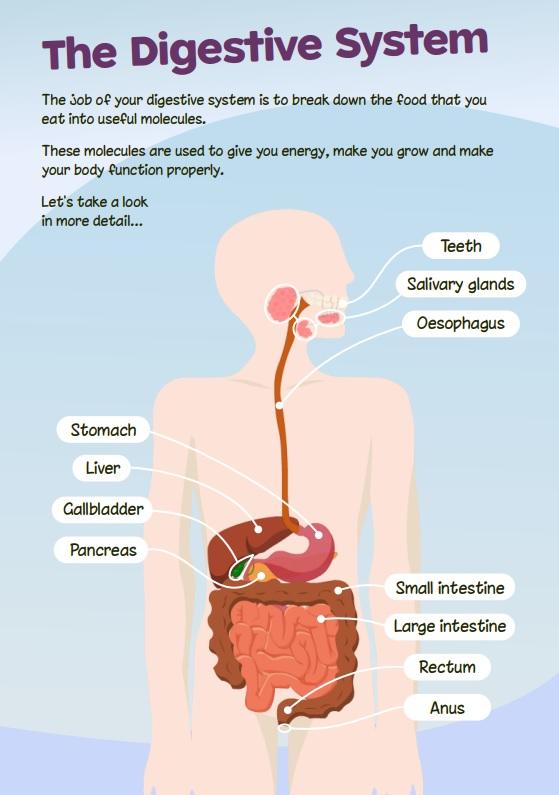 Year 4 – Electricity
Science
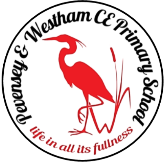 Learning sequence
Identify common appliances that run on electricity.
Construct a simple series electrical circuit, identifying and naming its basic parts, including cells, wires, bulbs, switches and buzzers.
Identify whether or not a lamp will light in a simple series circuit, based on whether or not the lamp is part of a complete loop with a battery.
Recognise that a switch opens and closes a circuit and associate this with whether or not a lamp lights in a simple series circuit.
Recognise some common conductors and insulators, and associate metals with being good conductors.
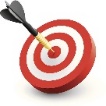 Scientific enquiry and investigation 
Create and explore simple circuits.
Knowledge
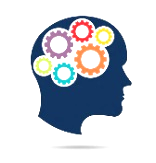 Vocabulary
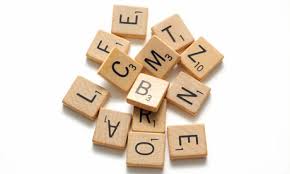 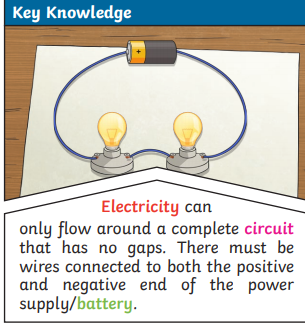 battery / cell
motor
buzzer
circuit 
bulb
conduction / conductors
insulation / insulators
electricity 
generate
renewable
non-renewable
appliances
switch
wire
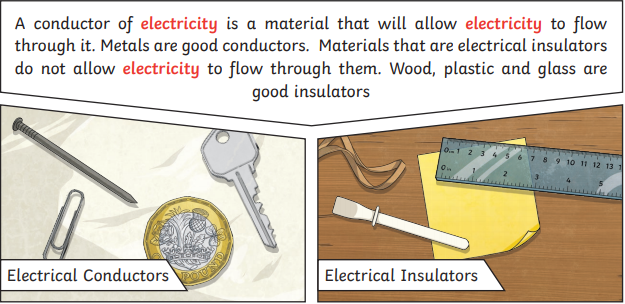 materials
metal
non-metal
wood
plastic
glass
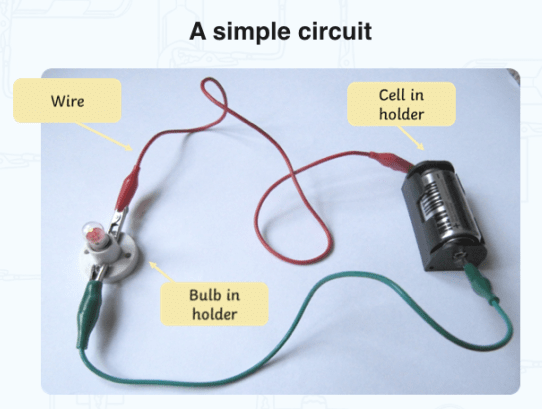 Science
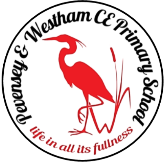 Year 4 – States of Matter
Learning sequence
Compare and group materials together, according to whether they are solids, liquids or gases.
Observe that some materials change state when they are heated or cooled, and measure or research the temperature at which this happens in degrees Celsius (°C).
Identify the part played by evaporation and condensation in the water cycle and associate the rate of evaporation with temperature.
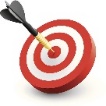 Scientific enquiry and investigation 
Investigate how temperature effects evaporation.
Knowledge
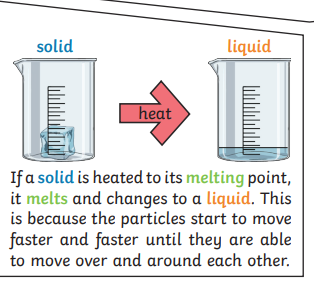 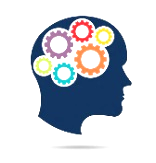 Vocabulary
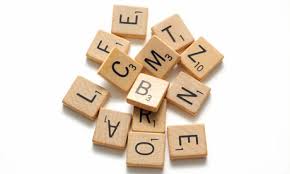 melting
freezing
evaporate
condense
precipitation 
water vapour
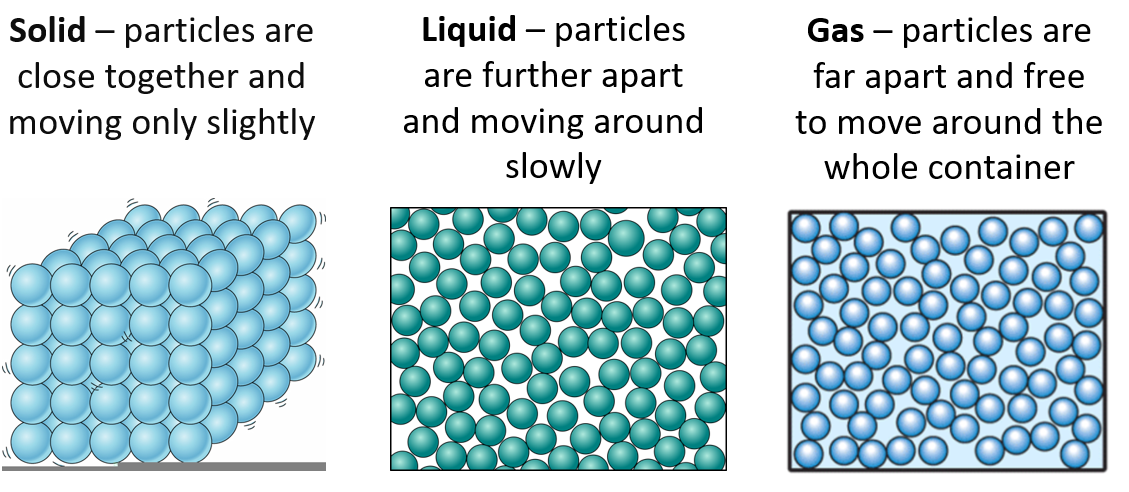 solids
liquids
gas
melt 
freeze
water cycle
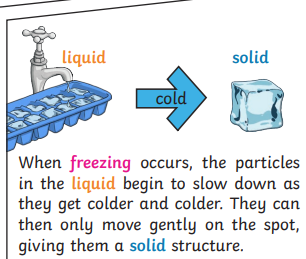 Science
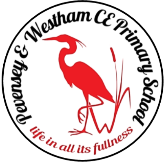 Year 4 – Living things and their habitats
Learning sequence
Recognise that living things can be grouped in a variety of ways.
Explore and use classification keys to help group, identify and name a variety of living things in their local and wider environment.
Recognise that environments can change and that this can sometimes pose dangers to living things.
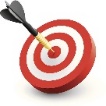 Scientific enquiry and investigation 
Invertebrate classification hunt
Knowledge
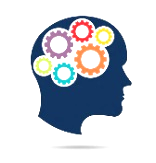 Vocabulary
classification key
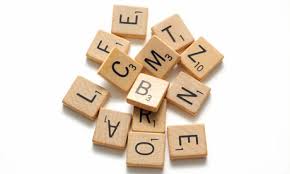 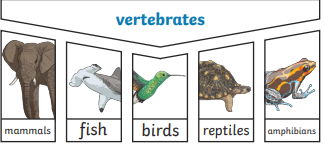 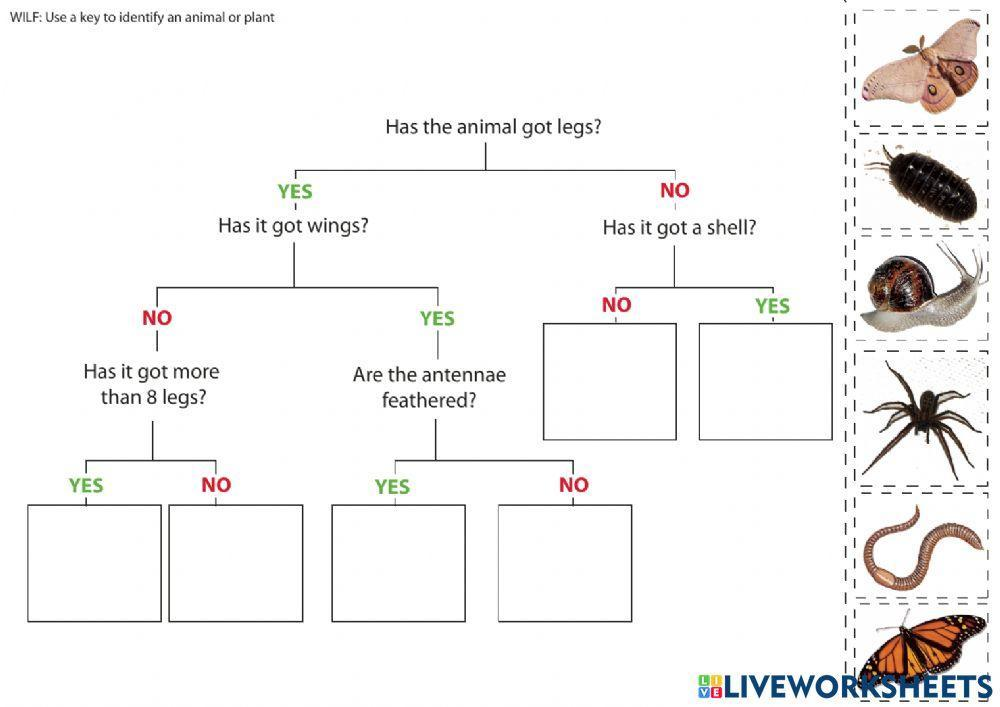 endangered species 
extinct
classification
specimen
characteristics
organisms 
life processes
respiration
sensitivity
excretion
vertebrate
invertebrate
habitat
environment
reproduction
nutrition
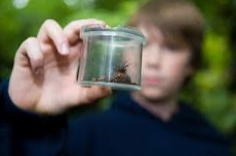 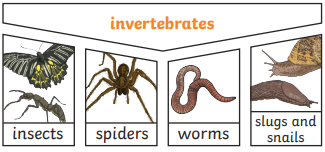 Year 5
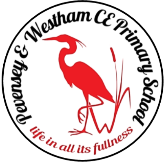 Science
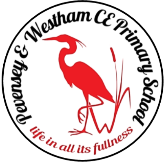 Year 5 – Properties and change of materials
Learning sequence
Recognise properties of materials
Investigate dissolving materials
Alien Soup!
Understand evaporation
Using everyday materials
Identify reversible and irreversible changes
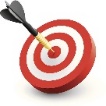 Scientific enquiry and investigation
Knowledge
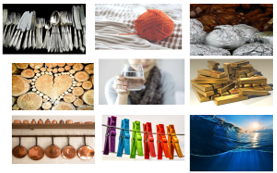 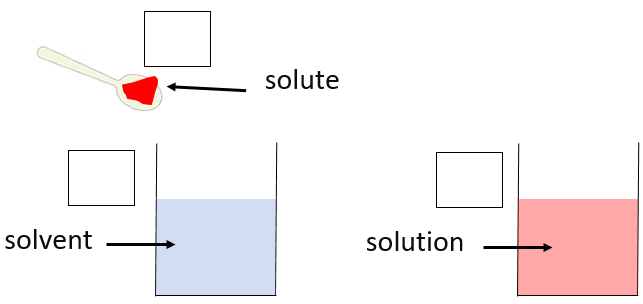 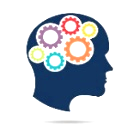 Vocabulary
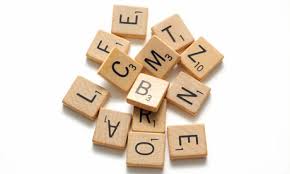 properties 
materials 
solubility 
filter 
conductor 
insulator 
reversible
irreversible
electricity
transparent 
sieve 
translucent 
opaque 
magnetic
solid 
liquid 
gas 
states of matter
evaporation
condensation
melting
freezing
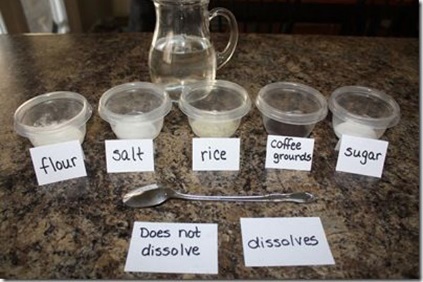 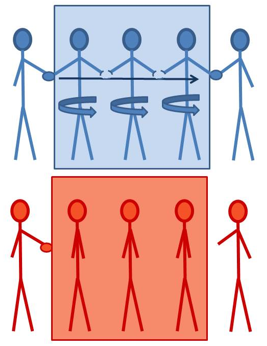 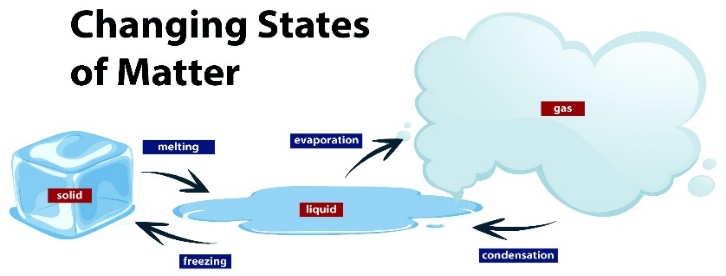 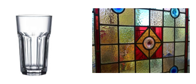 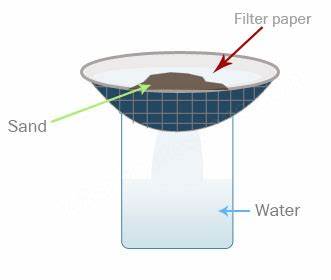 Science
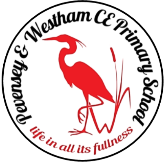 Year 5 – Forces
Learning sequence
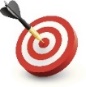 1. What is density?
2. What is gravity?
3. What is air resistance? How can it be changed?
4. What is friction? How can it be changed?
5. How much force is needed to lift different objects?
6. What effect do pulleys, levers and gears have on the amount of force needed to lift an object?
Knowledge
Scientific enquiry and investigation
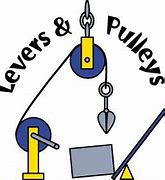 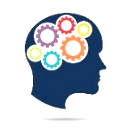 Vocabulary
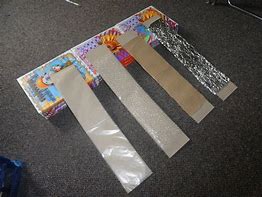 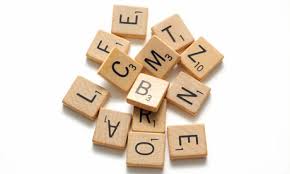 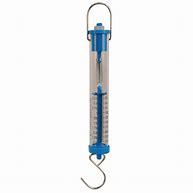 gravitational field 
air resistance
accelerate 
surface area
force 
newtons (N)
constant 
pulleys 
levers 
gears
weight 
mass 
parachute 
opposite 
surface
friction
gravity
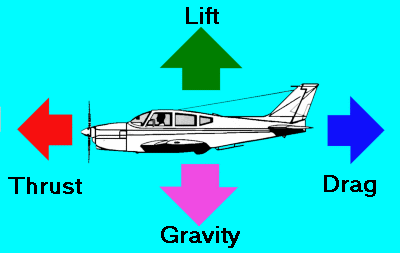 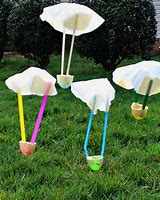 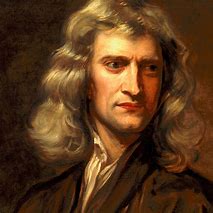 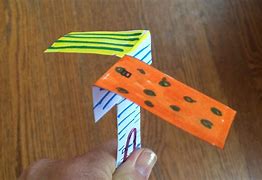 Isaac Newton
Science
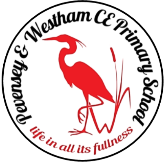 Year 5 – Animals, including humans
Learning sequence
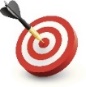 How do humans develop from birth to old age?
What is gestation? How do babies develop?
How do gestation periods of animals and humans compare? 
What is puberty? Are older children always taller?
What happens to adults when they get older?
Scientific enquiry and investigation
Knowledge
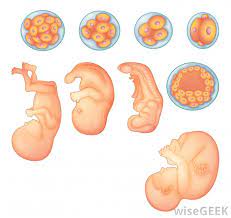 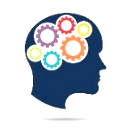 Vocabulary
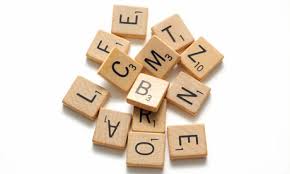 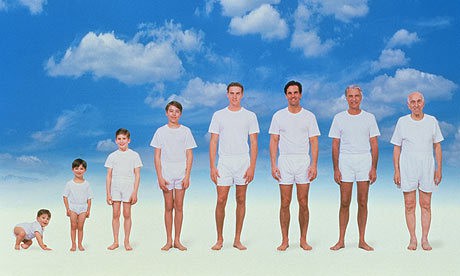 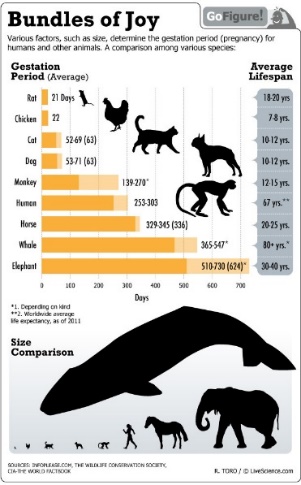 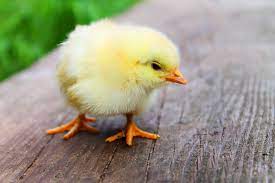 puberty 
hormones 
pituitary gland
testosterone 
larynx
gestation 
foetus 
fertilisation 
species 
infancy
adolescent
sexual 
reproduction 
child 
adult 
toddler 
baby
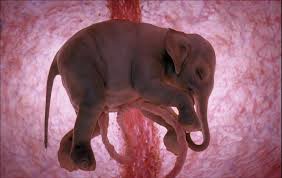 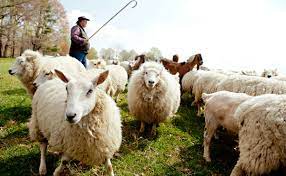 Science
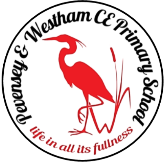 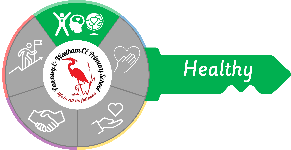 Year 5 – Living things and their habitats
Learning sequence
What is the life cycle of a plant? 
Why do plants have flowers? 
What is the life cycle of a mammal?
What is the life cycle of a amphibian?
What is the life cycle of an insect?
Why are Jane Goodall and David Attenborough significant individuals? (Computing)
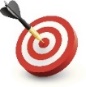 ovary 
mammal 
warm-blooded
egg 
endangered
life cycles
Scientific enquiry and investigation
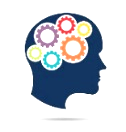 Knowledge
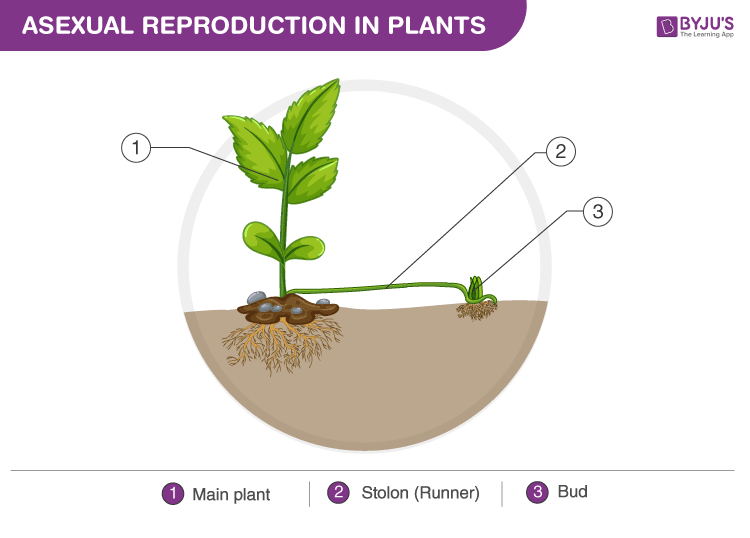 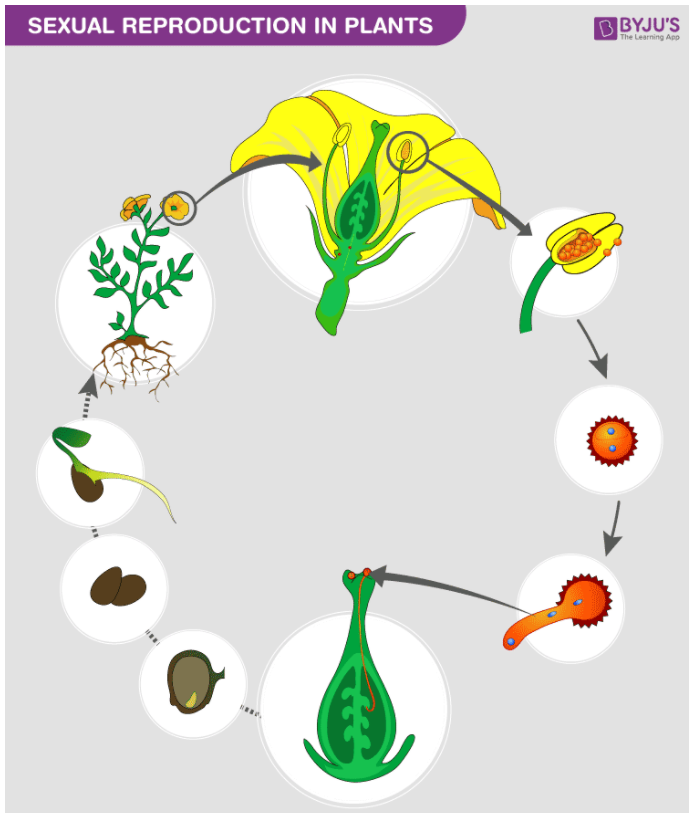 Vocabulary
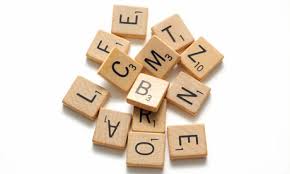 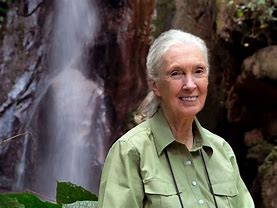 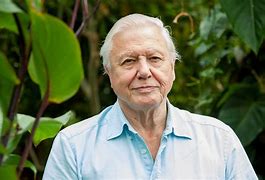 asexual 
fertilisation 
identical 
clones 
plantlets  
offspring adolescent
reproduction 
male 
female 
pollen
pollination 
sexual
adult 
metamorphosis 
transforms 
embryo 
expeditions 
naturalist
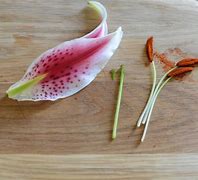 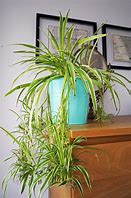 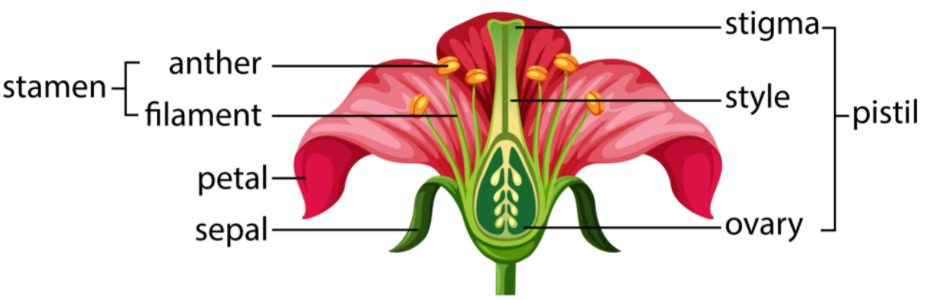 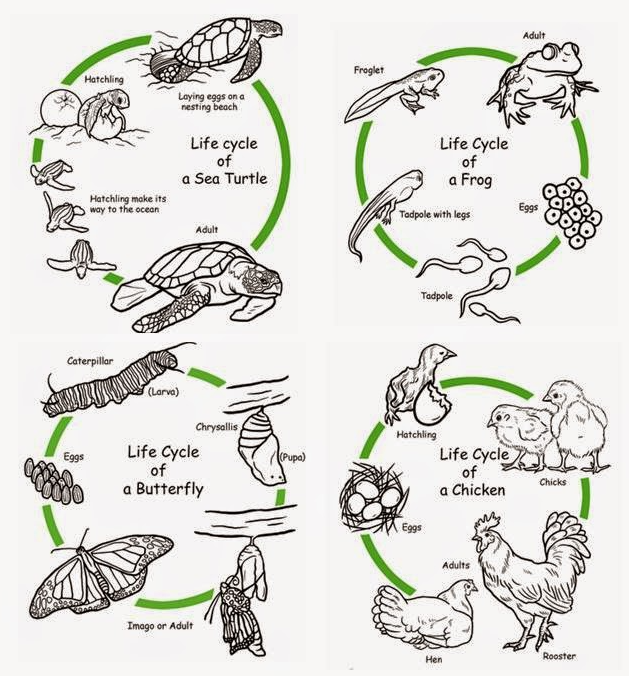 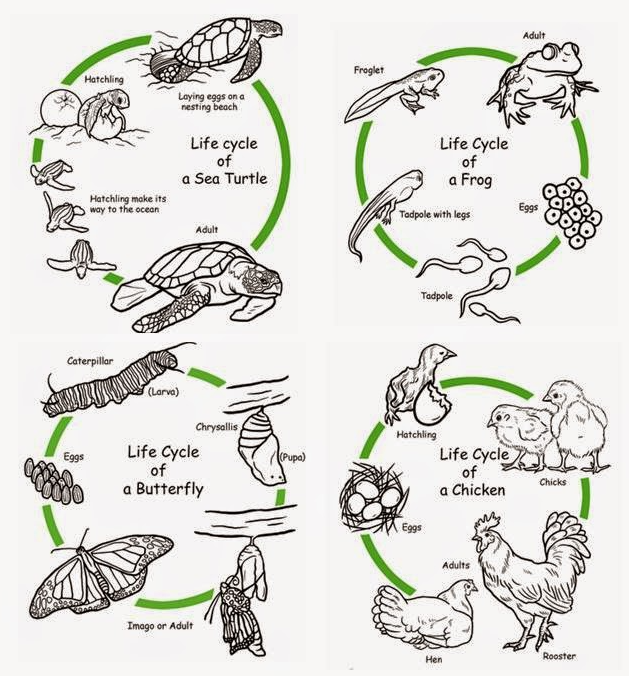 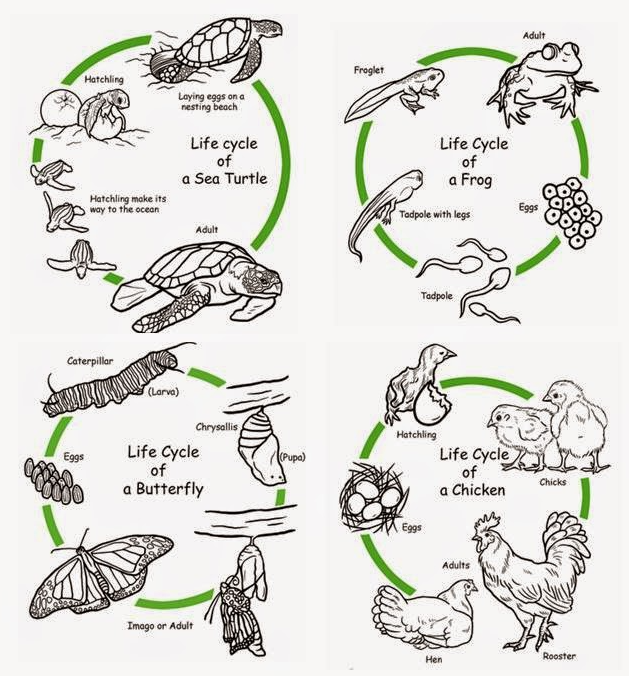 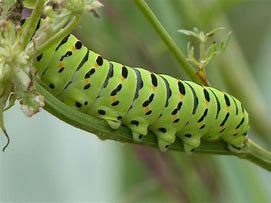 Science
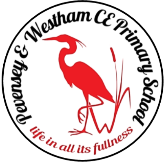 Year 5 – Earth and Space
Learning sequence
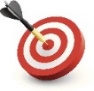 1. How do we learn about Space? (Properties Recap)
2. What is the Solar System?
3. How do the different bodies in the Solar System compare?
4. How does the Earth interact with the Sun and the Moon?
5. Why does the Moon appear to change shape in the night sky?
Knowledge
Scientific enquiry and investigation
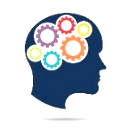 Vocabulary
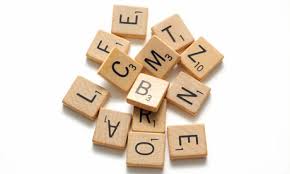 Pluto
orbit
gravitational force
axis 
phases 
crescent 
atmosphere
Mercury
Venus
Mars
Jupiter
Saturn
Uranus
Neptune
moon 
sun
Earth
spin 
spherical 
gravity
light source
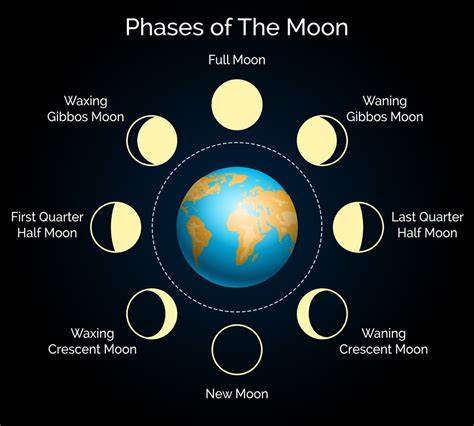 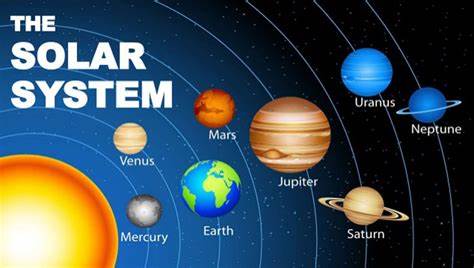 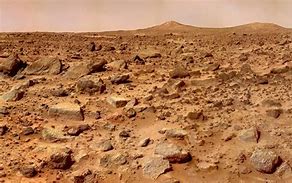 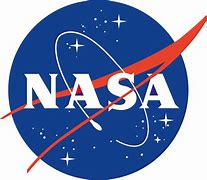 Year 6
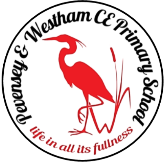 Science
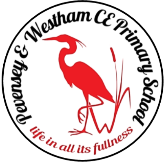 Year 6 – Light
Learning sequence
Understand that light appears to travel in straight lines.
Understand reflections. 
Understand the human eye.
Understand how shadows work.
Understand refraction. 
Understand mirrors.
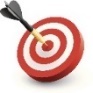 shadow
reflect 
bounce mirror
reflection
wave
source
natural / artificial
opaque
translucent
transparent
Scientific enquiry and investigation 
Investigate how the length of a shadow changes in relation to the distance from a light source.
Knowledge
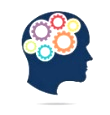 refraction
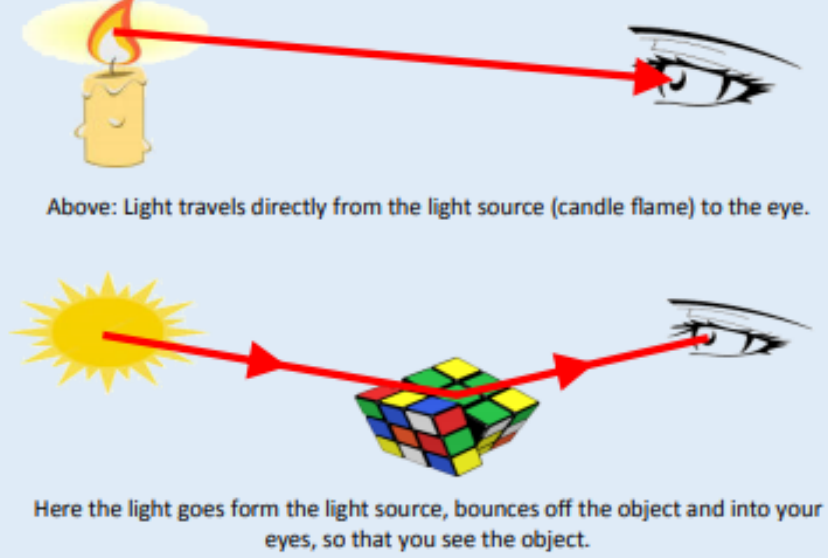 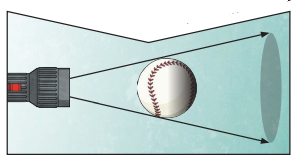 Vocabulary
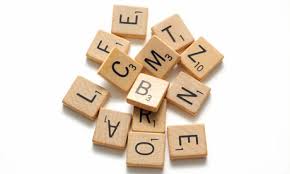 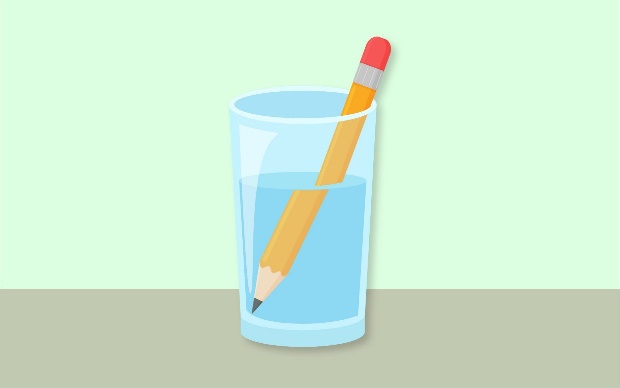 absorption 
refraction
prism
visible spectrum
elongated
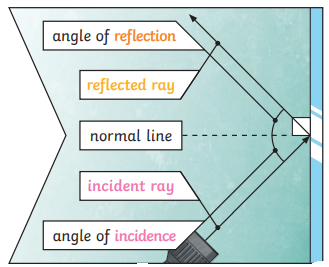 Light travels in straight lines 
Light travels very, very fast - 186,282 miles per second. (that’s like travelling around the world over 7 times in a second) 
It is because light travels in straight lines that objects are seen, as they give out or reflect light into the eye 
If something gets in the way of light, a shadow is formed
Science
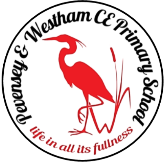 Year 6 – Living things and their habitats
Learning sequence
Classifying animals
Classification keys 
Classifying plants 
Micro-organism investigation 
Classifying micro-organisms 
Linneaus Classification
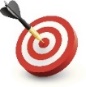 micro-organisms 
petri-dish 
bacteria 
fungi 
virus 
bacteria 
non-flowering plant
classification keys
characteristics 
habitats
environnent
mammal 
reptile 
amphibian
Scientific enquiry and investigation 
How do we know if micro-organisms are living things?
Knowledge
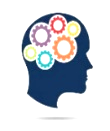 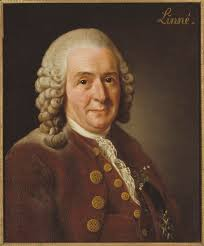 Vocabulary
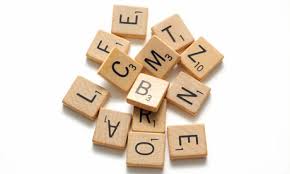 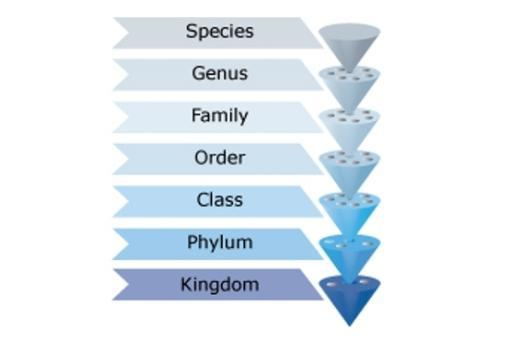 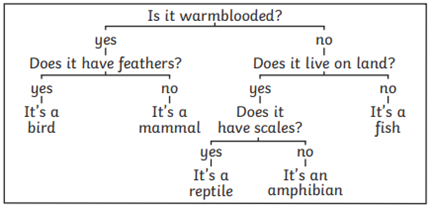 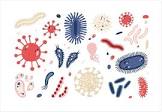 Carl Linnaeus
Science
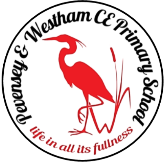 Year 6 – Electricity
Learning sequence

Use symbols to draw a simple circuit diagram.
Associate the brightness of a lamp with the number and voltage of cells used in the circuit.
Investigate how components function. 
Name renewable and non-renewable sources.
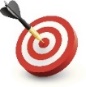 appliance 
battery/cell
circuit 
series 
conductor 
insulator
electrical insulator 
mains power 
portable 
pylon 
renewable 
non-renewable
components
electrons
voltage
Scientific enquiry and investigation 
What is the impact of changes making changes to the components within a circuit?
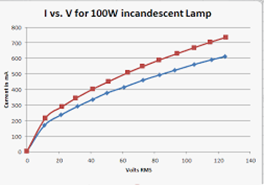 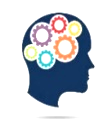 Knowledge
Vocabulary
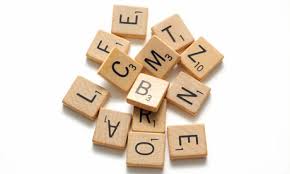 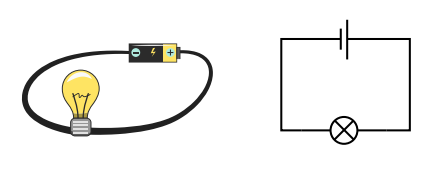 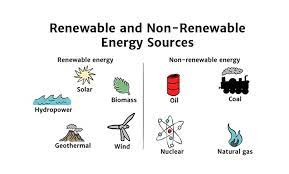 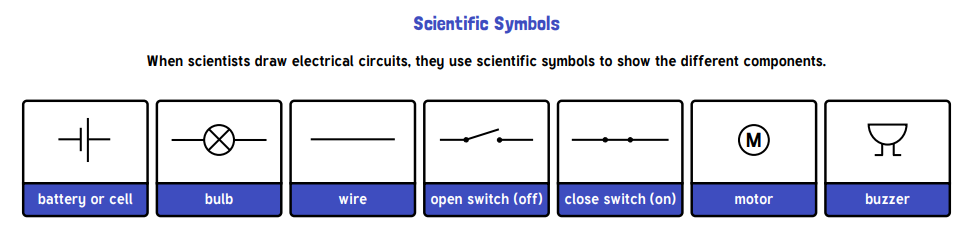 Science
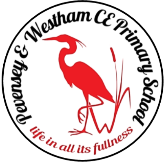 Year 6 – Animals, including humans
Learning sequence
1. Identify and name human circulatory system	
2. Explain the functions of the blood	.
3. Investigate effect of exercise on the body	
4. Describe how water and nutrients are transported around the body.
5. Explain the effects of drugs and alcohol on the body.
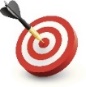 system
blood
drugs
alcohol
smoking
nutrients
circulatory system
oxygenated
deoxygenated
respiration
arteries
veins  
blood vessels
capillaries
Knowledge
Scientific enquiry and investigation 
What impact do different exercises have on your heart rate?
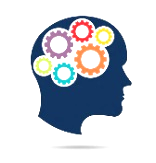 Vocabulary
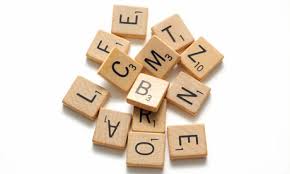 Heart Rate Over Time
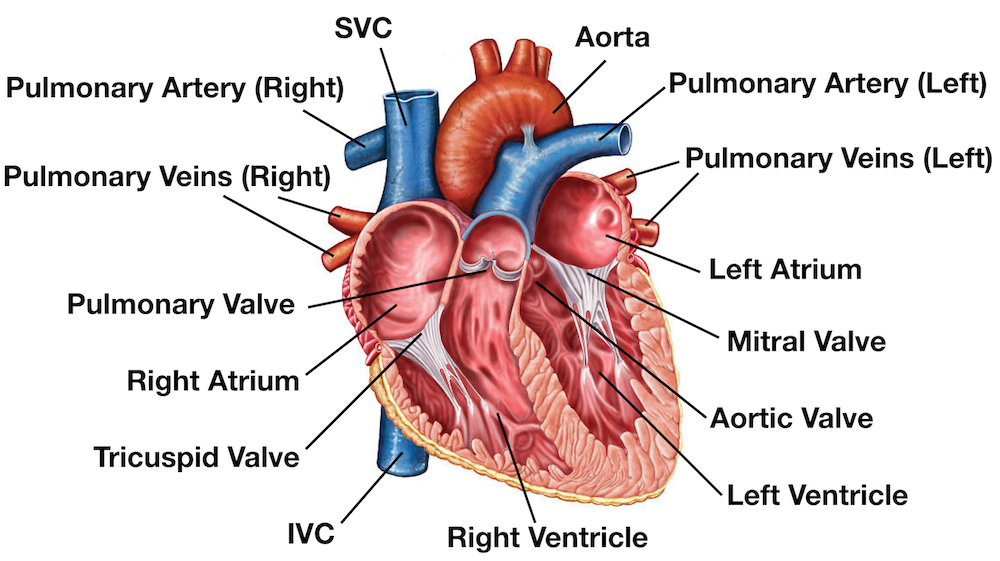 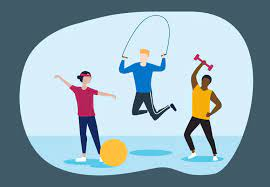 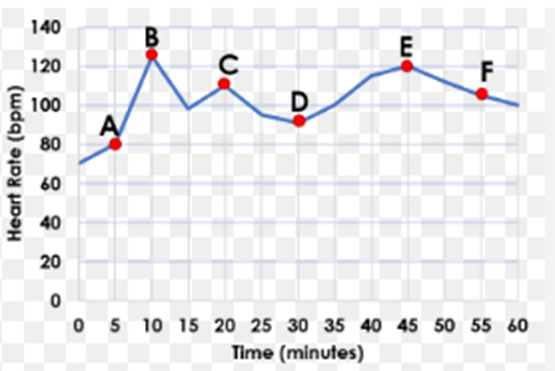 Science
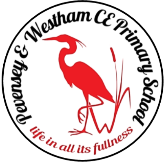 Year 6 – Evolution and Inheritance
Learning sequence
Recognise that living things have changed over time and that fossils provide information about living things that inhabited the Earth millions of years ago
Recognise that living things produce offspring of the same kind, but normally offspring vary and are not identical to their parents
Identify how animals and plants are adapted to suit their environment in different ways and that adaptation may lead to evolution
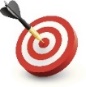 vertebrate
invertebrate
mammal
reptile
amphibian 
fossils 
classification
organisms
environment
adaptation  evolution  characteristic
reproduction genetics
Knowledge
Scientific enquiry and investigation 
 
Investigate how different animals have adapted to their environments and explain how these adaptations have enabled them to survive.
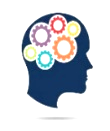 Vocabulary
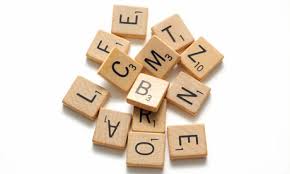 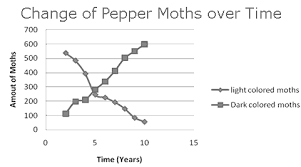 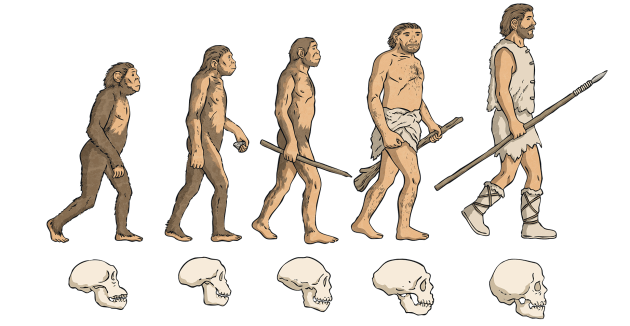